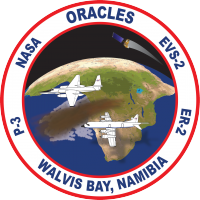 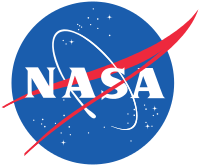 ORACLES forecasting BriefingMeteorology
Briefing on 07-09-2016 8am
Forecasting for flight  8/11-09-2016
1
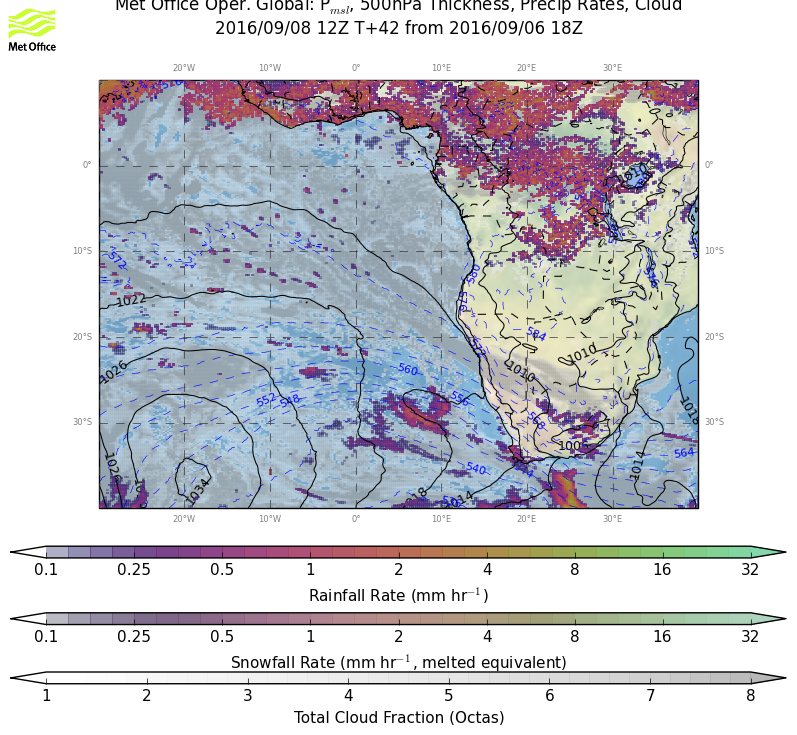 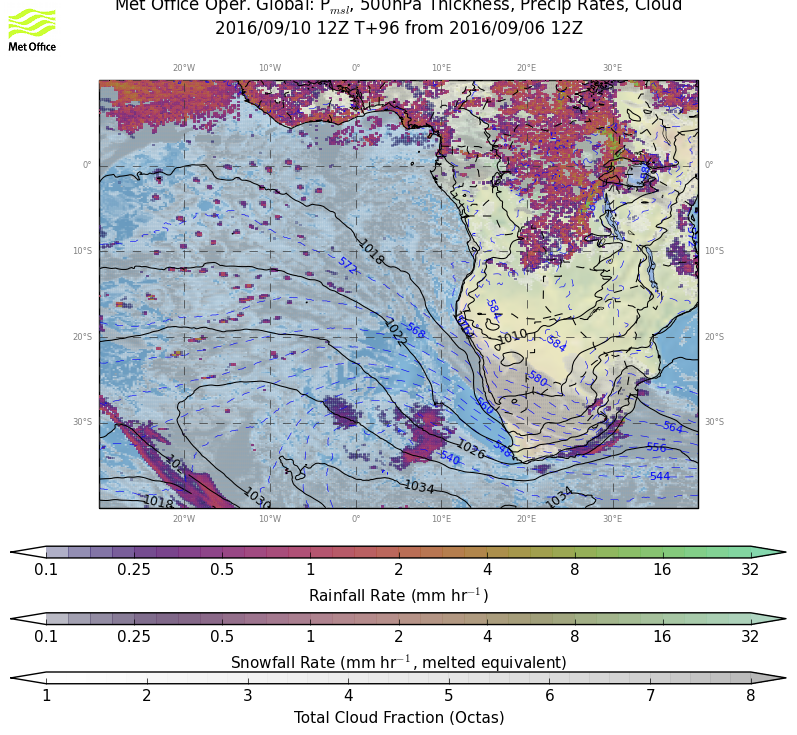 9/8 THU, 12Z
Weather overview:

P msl
Cloud cover
Precip
9/10 SAT, 12Z
RF
OF
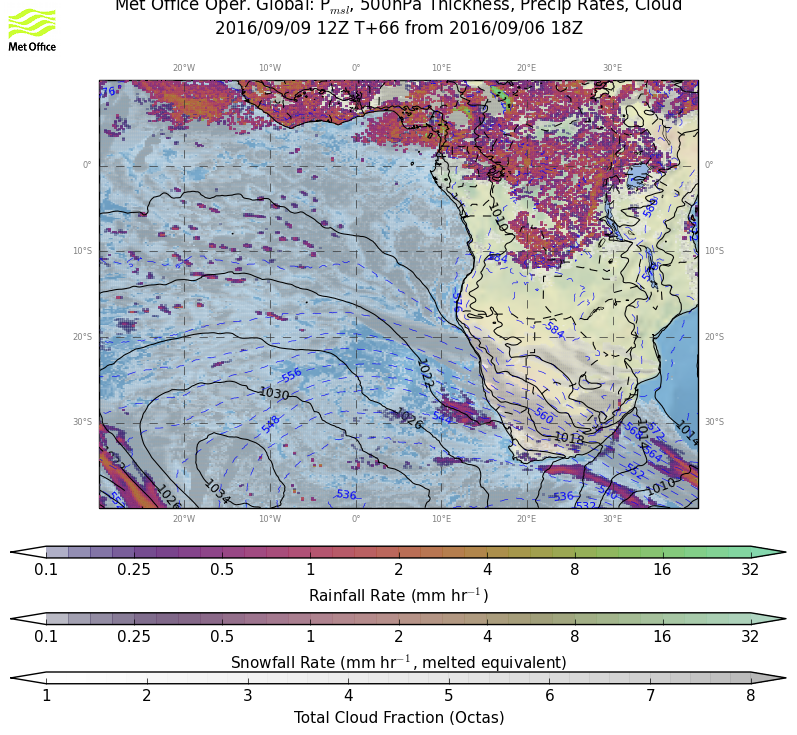 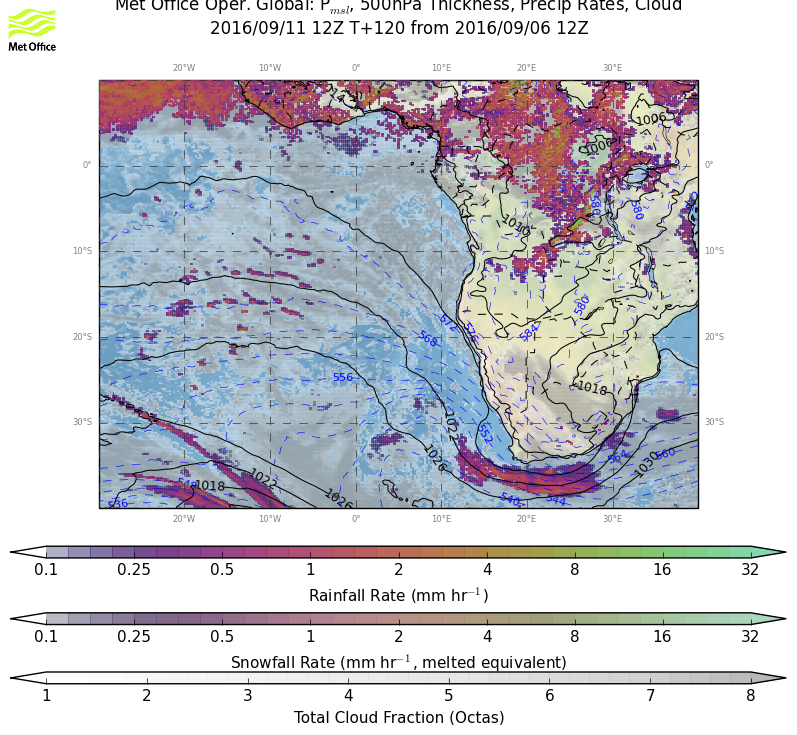 9/11 SUN, 12Z
9/9 FRI, 12Z
2
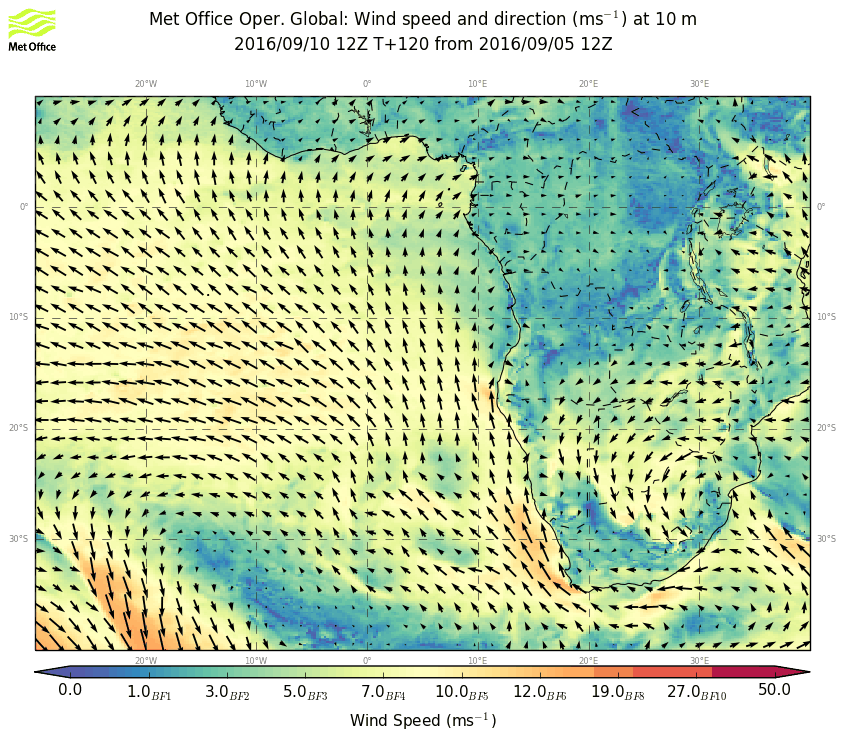 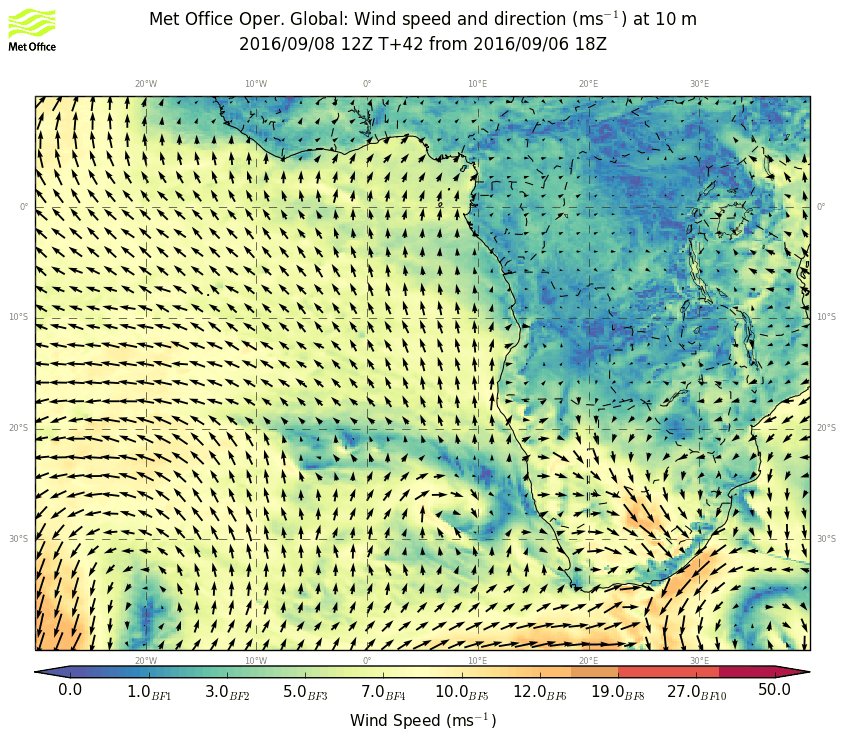 9/8 THU, 12Z
Wind 10m
9/10 SAT, 12Z
RF
OF
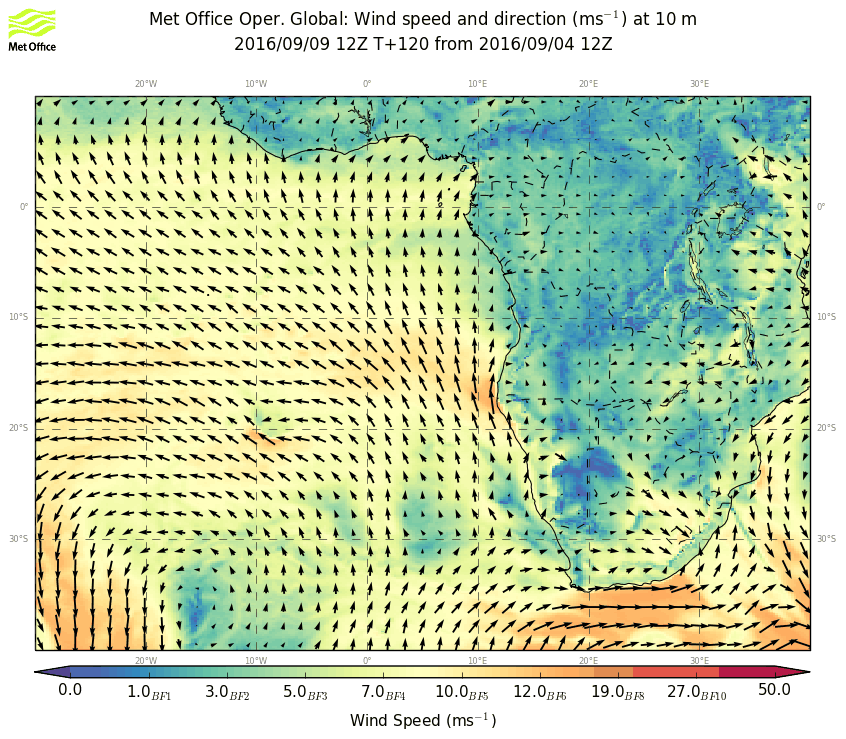 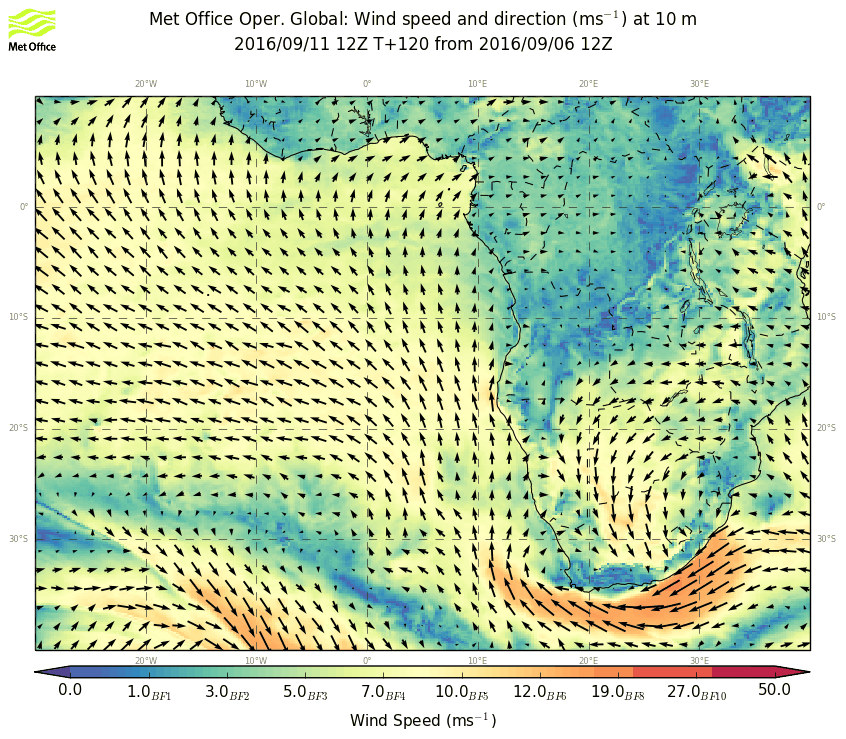 9/11 SUN, 12Z
9/9 FRI, 12Z
3
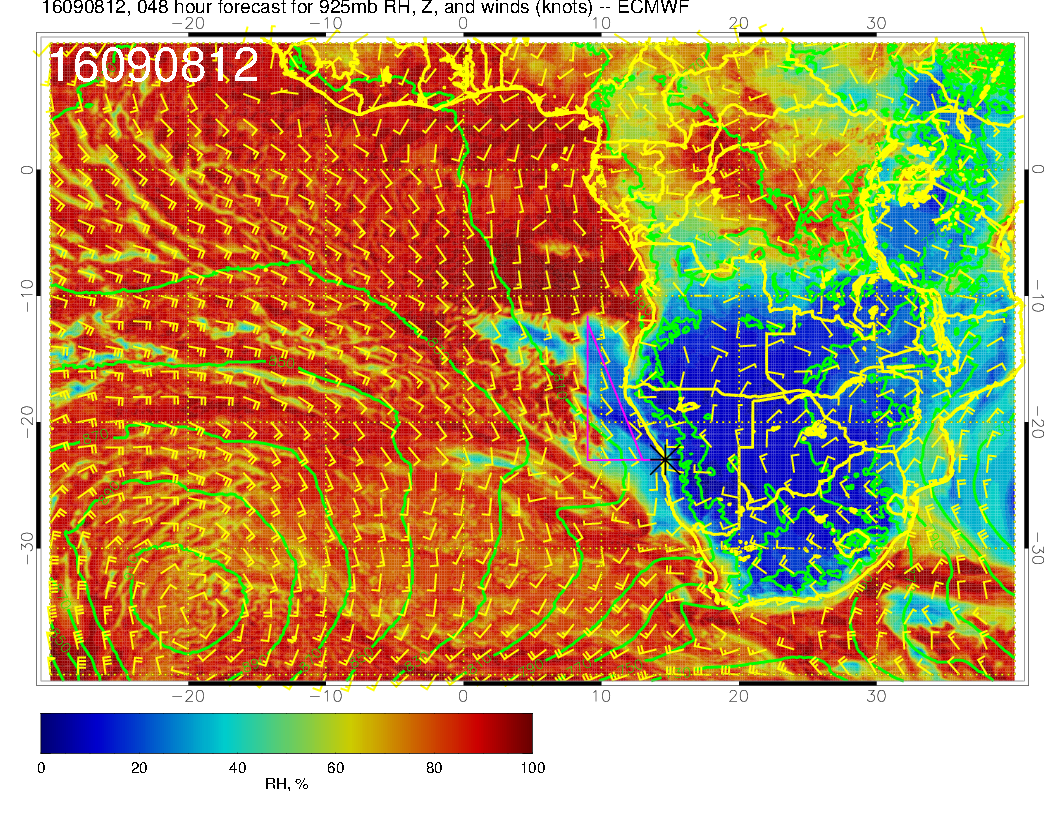 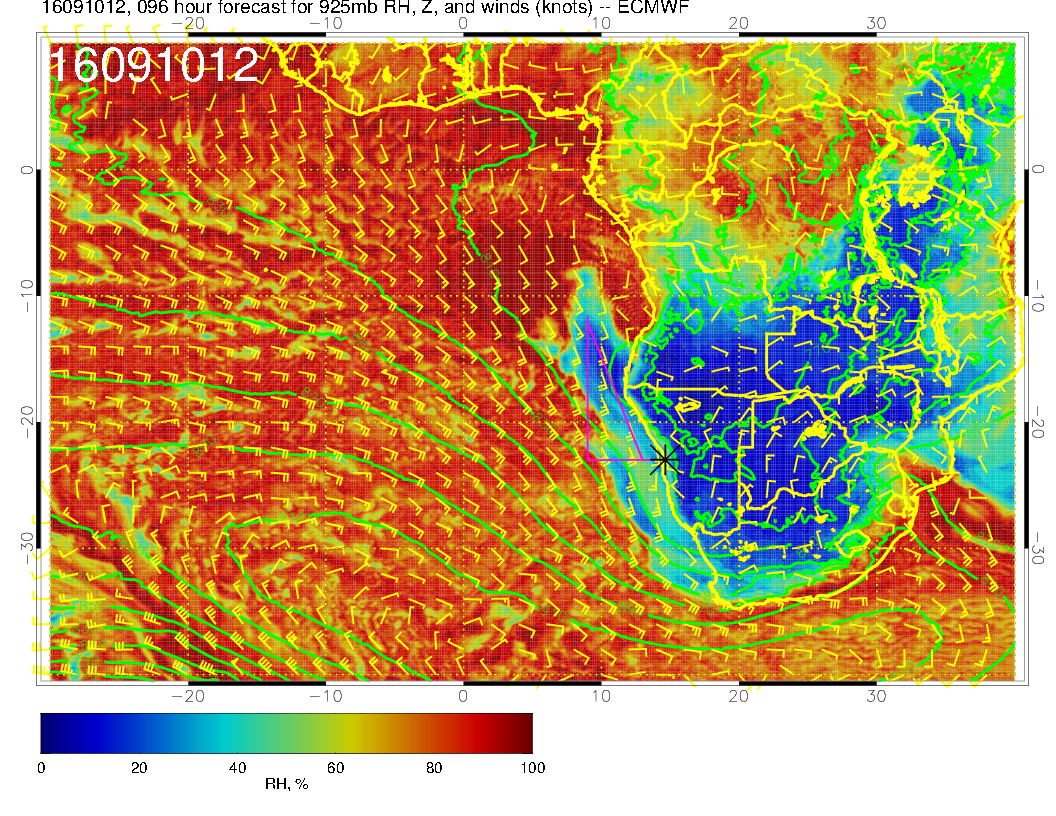 9/8 THU, 12Z
Wind 925hPa
9/10 SAT, 12Z
RF
OF
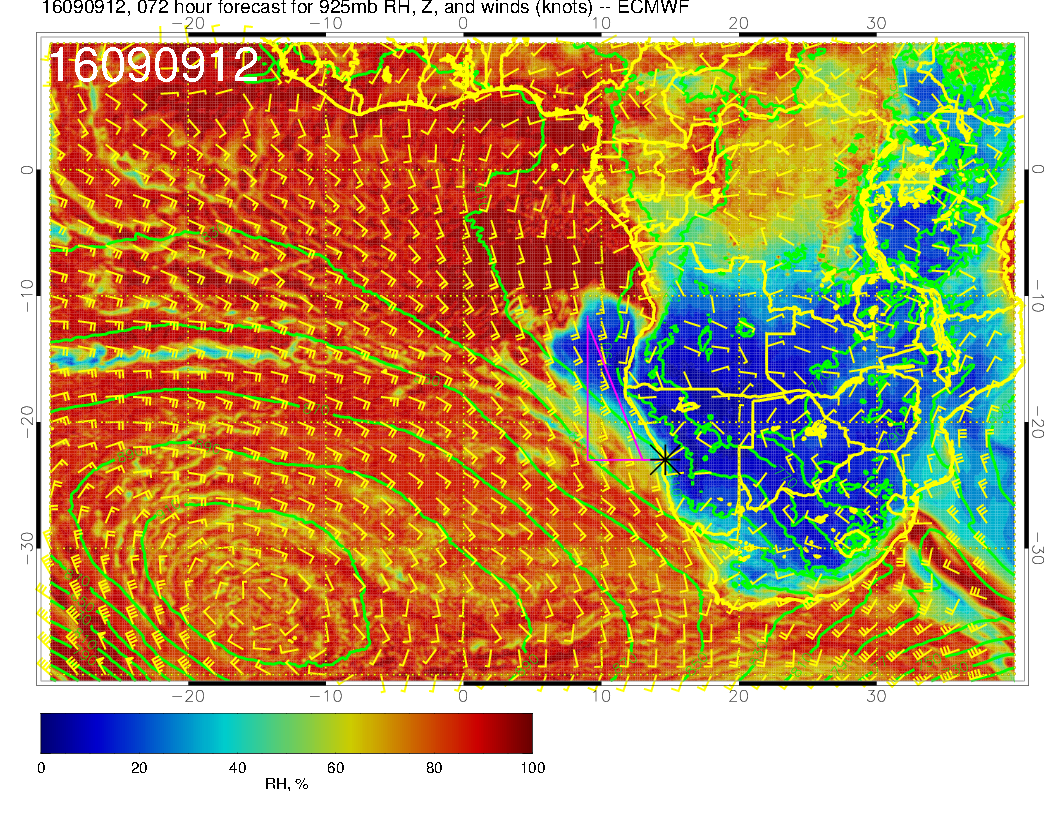 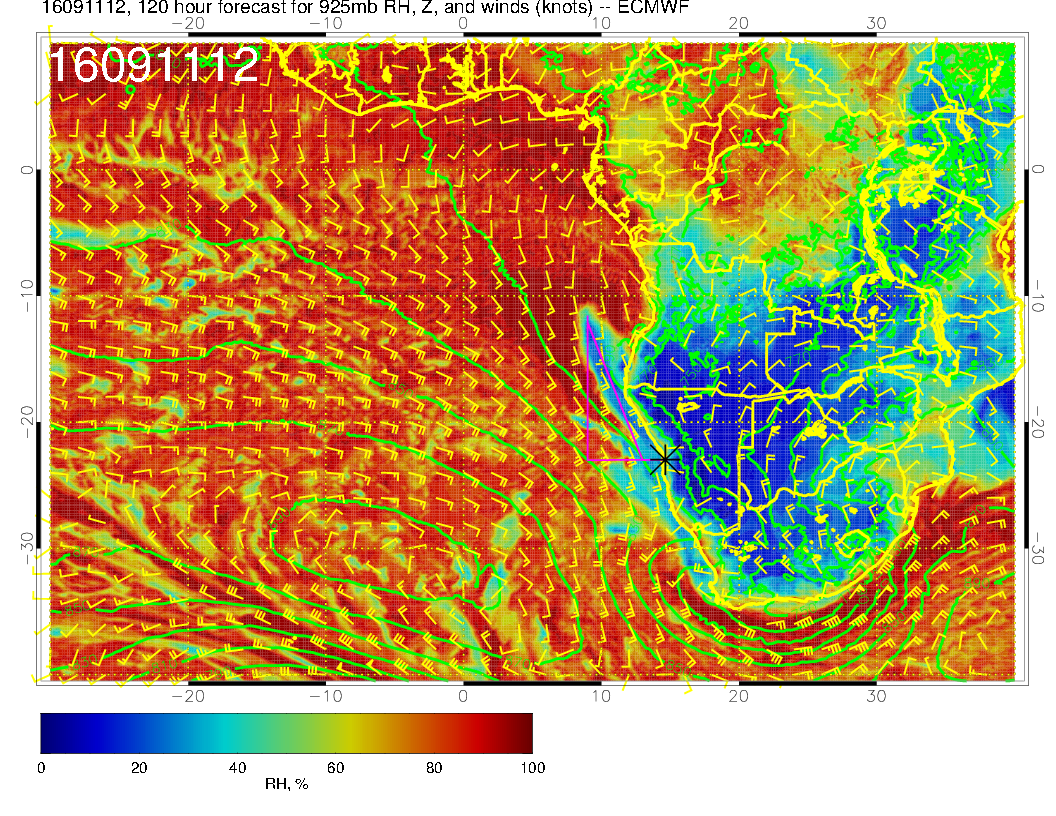 9/11 SUN, 12Z
9/9 FRI, 12Z
4
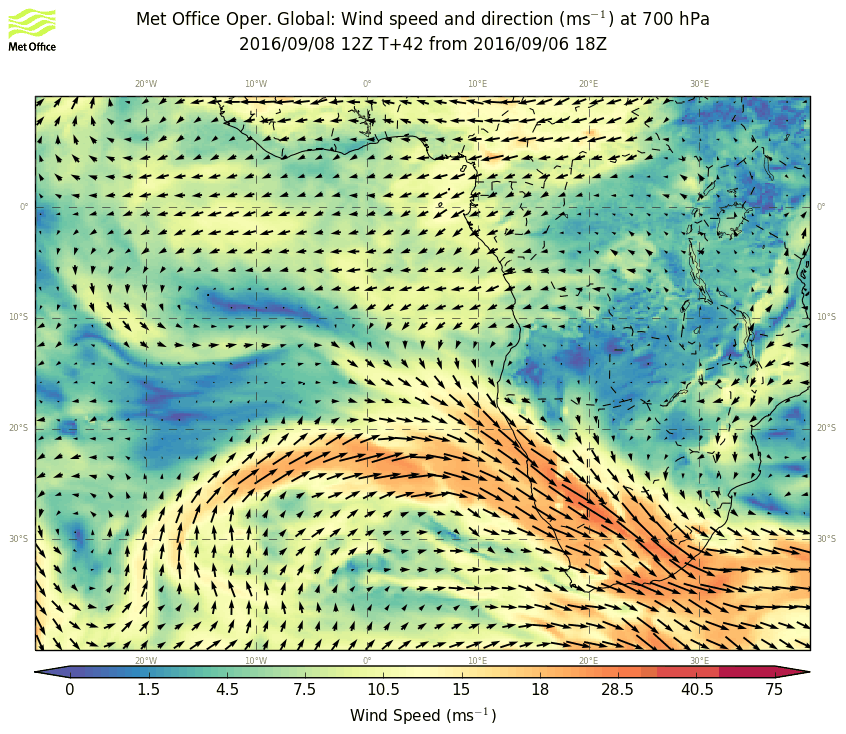 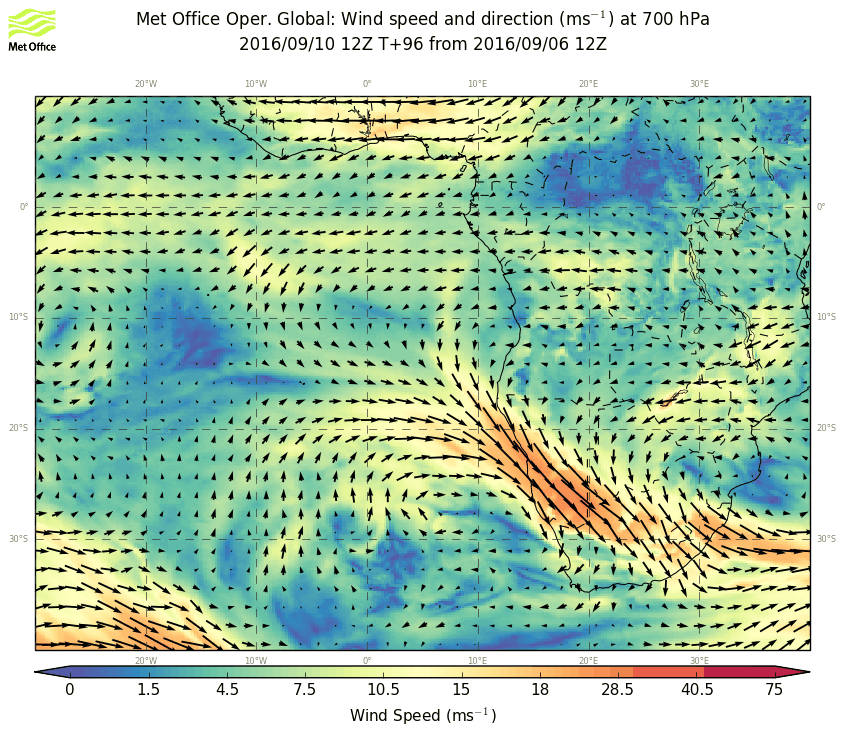 9/8 THU, 12Z
Wind 700 hPa
9/10 SAT, 12Z
RF
OF
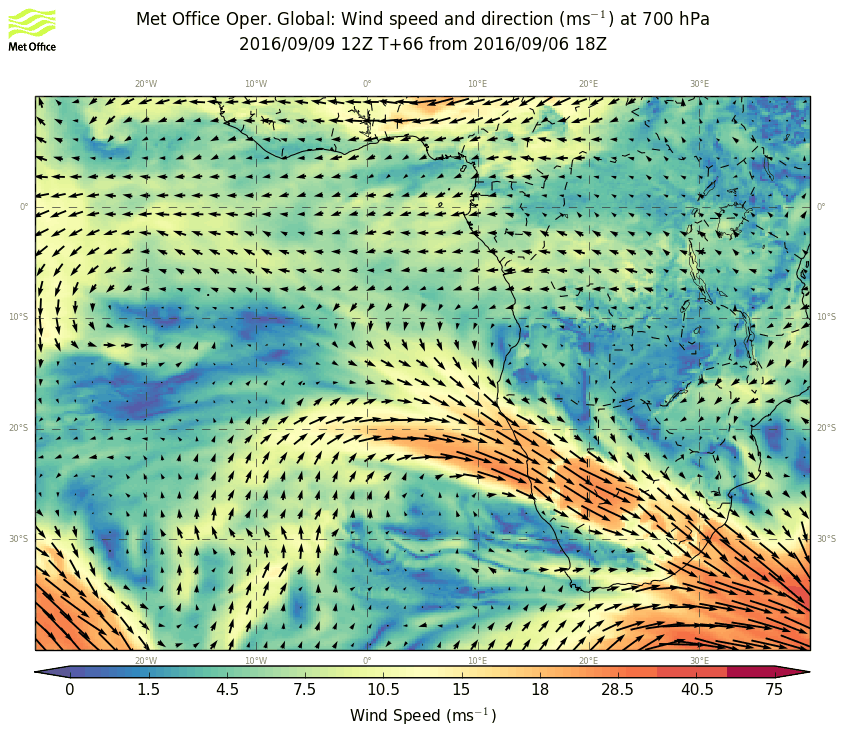 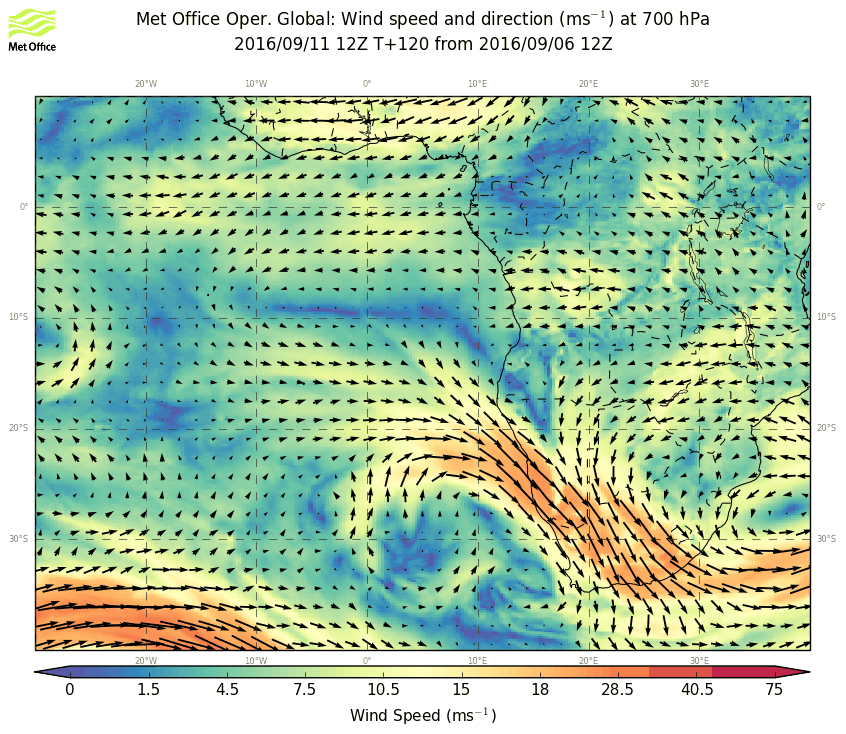 9/11 SUN, 12Z
9/9 FRI, 12Z
5
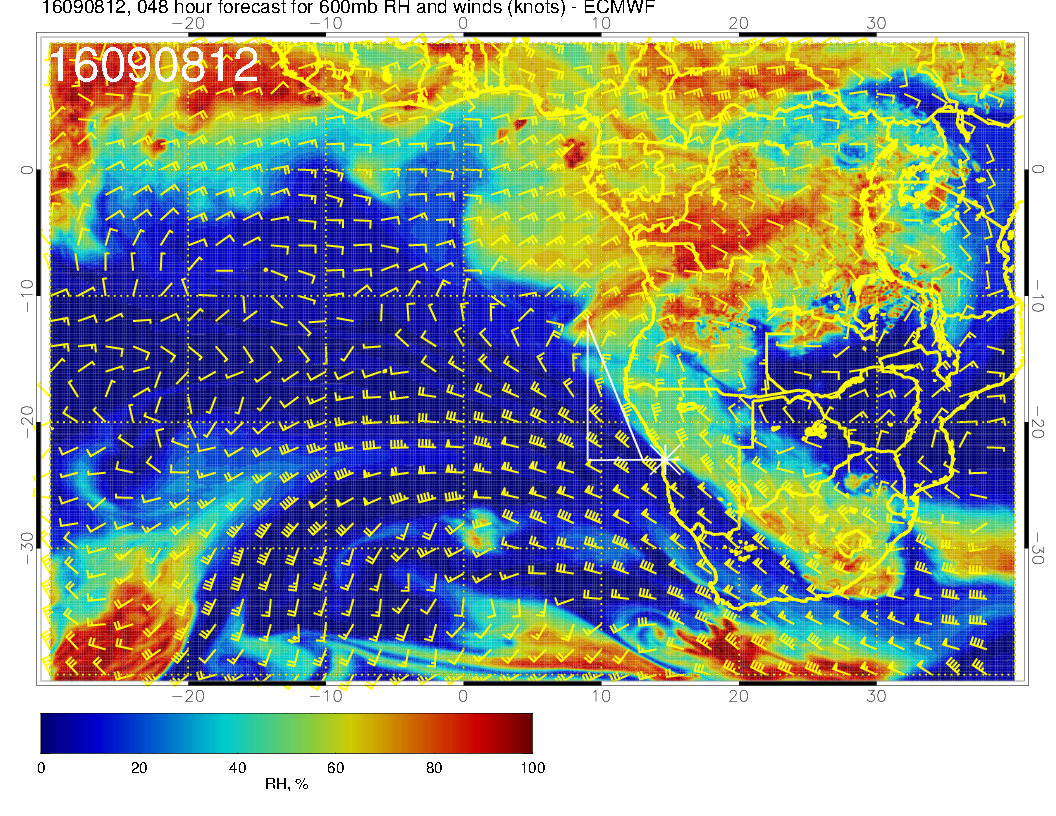 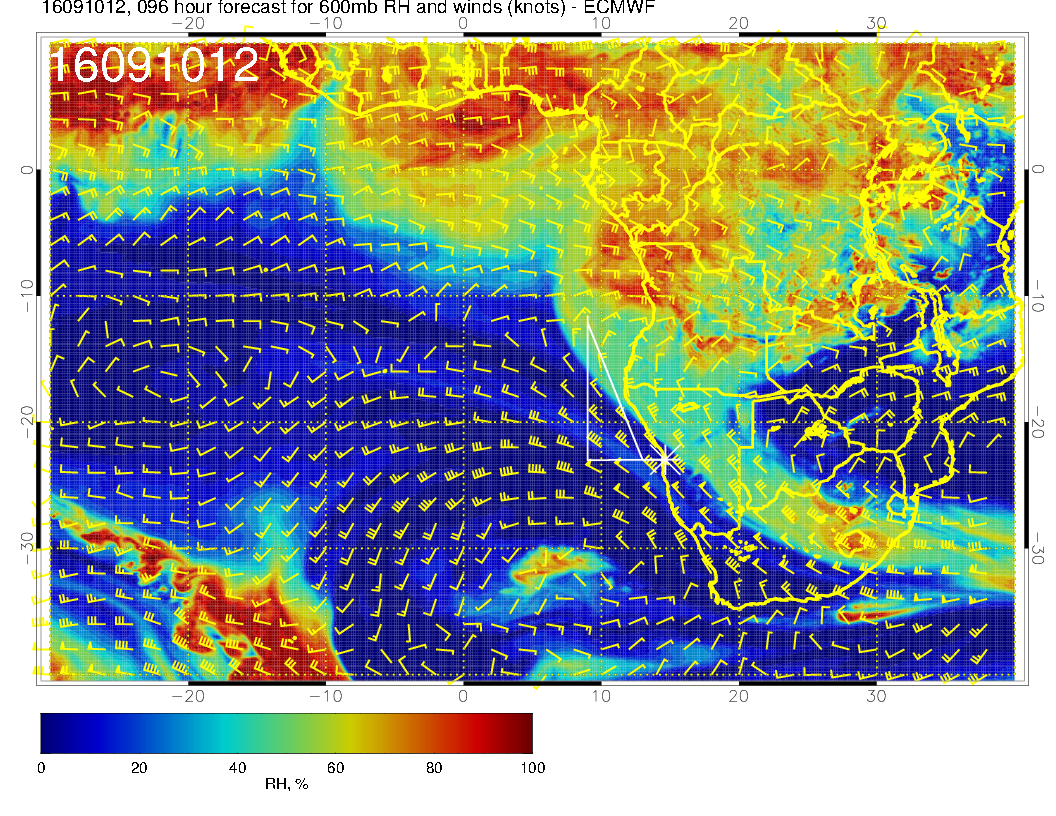 9/8 THU, 12Z
Wind 600
9/10 SAT, 12Z
RF
OF
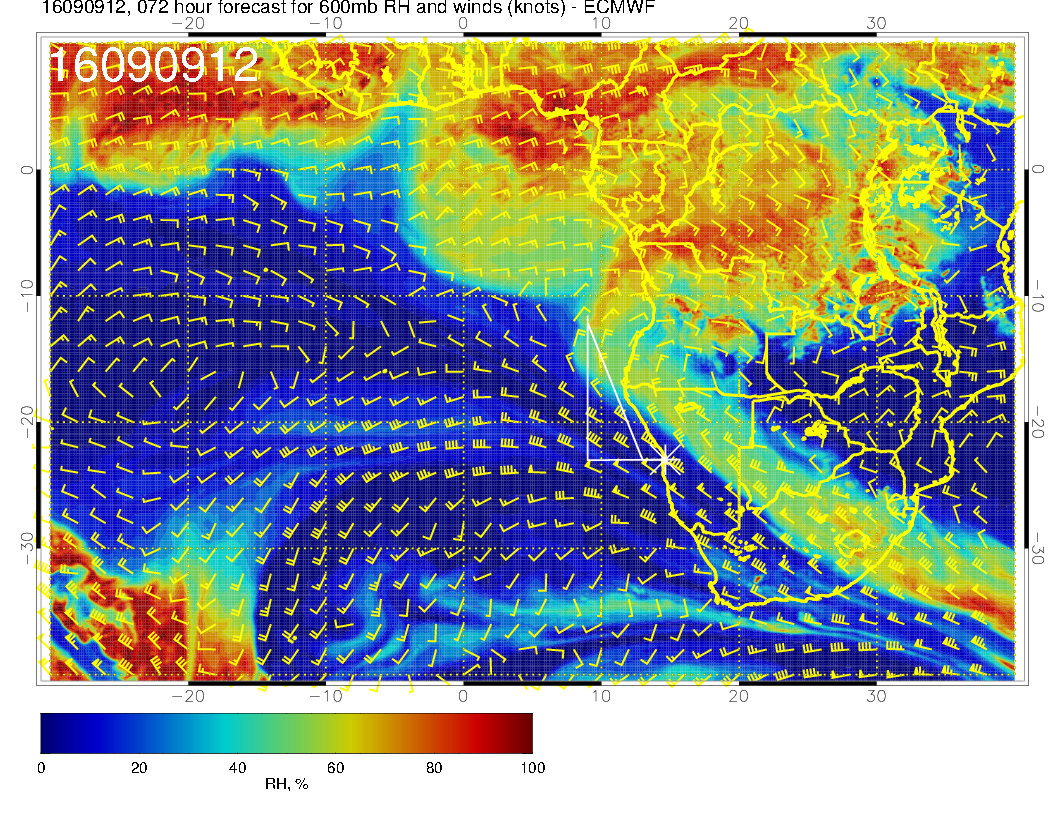 9/11 SUN, 12Z
9/9 FRI, 12Z
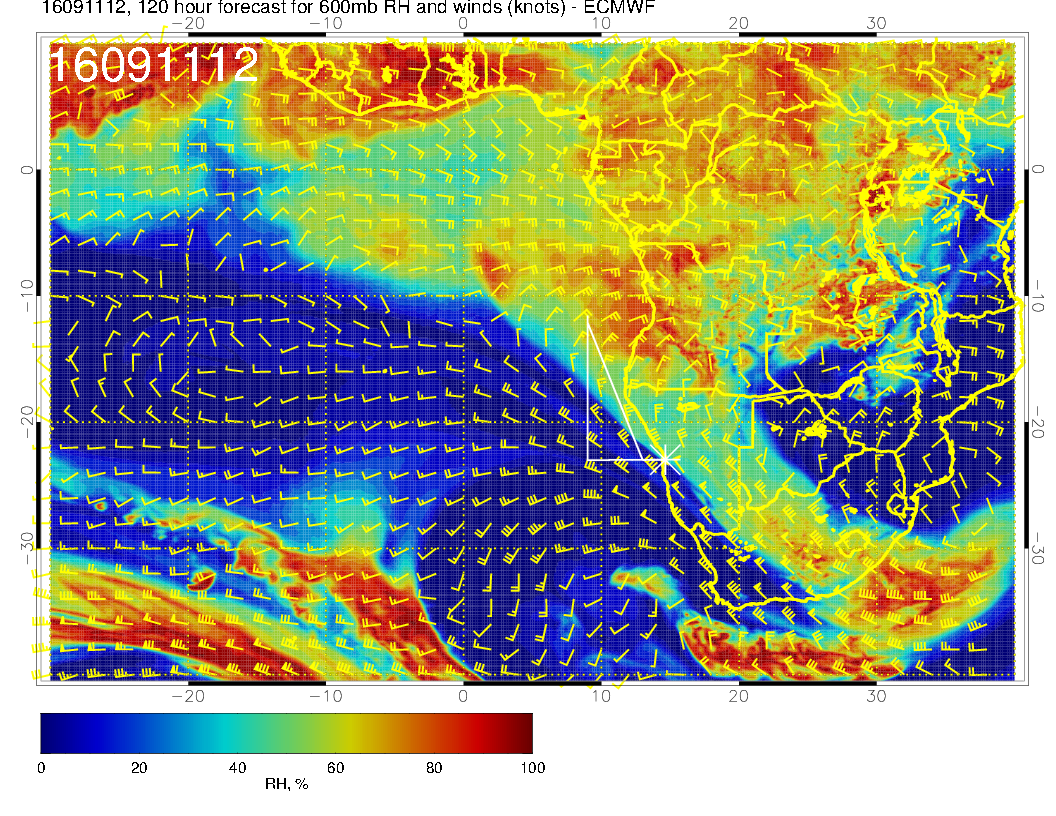 6
WIND 70 hPa 
ER-2 alt
9/10 SAT, 12Z
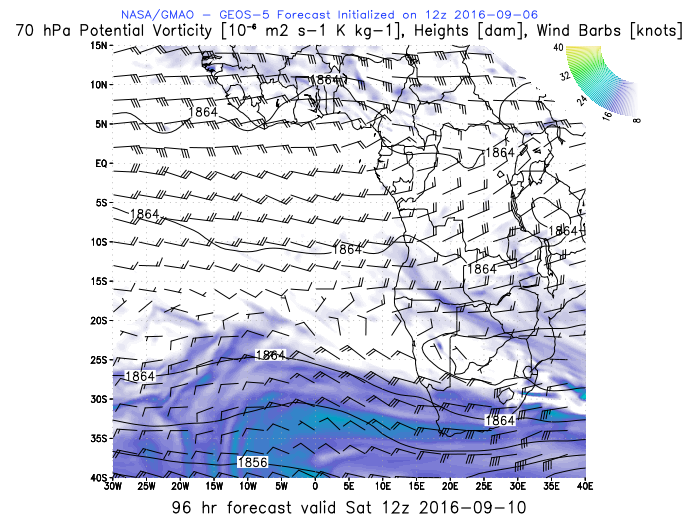 OF
7
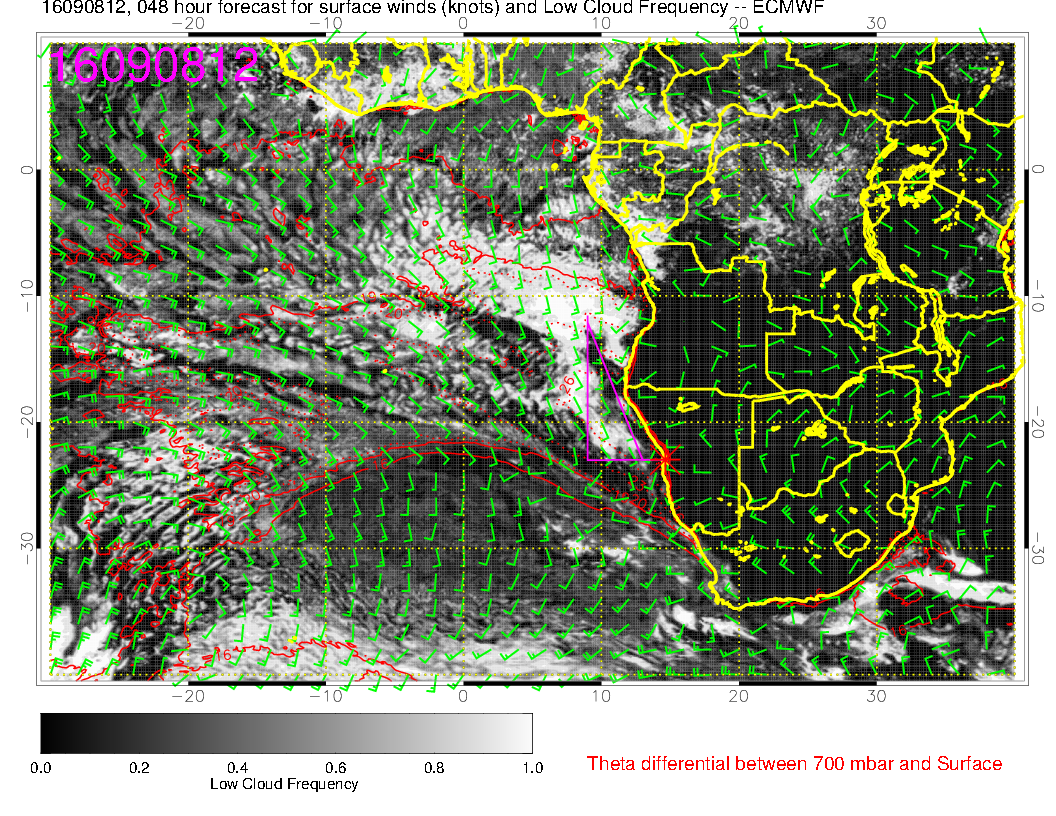 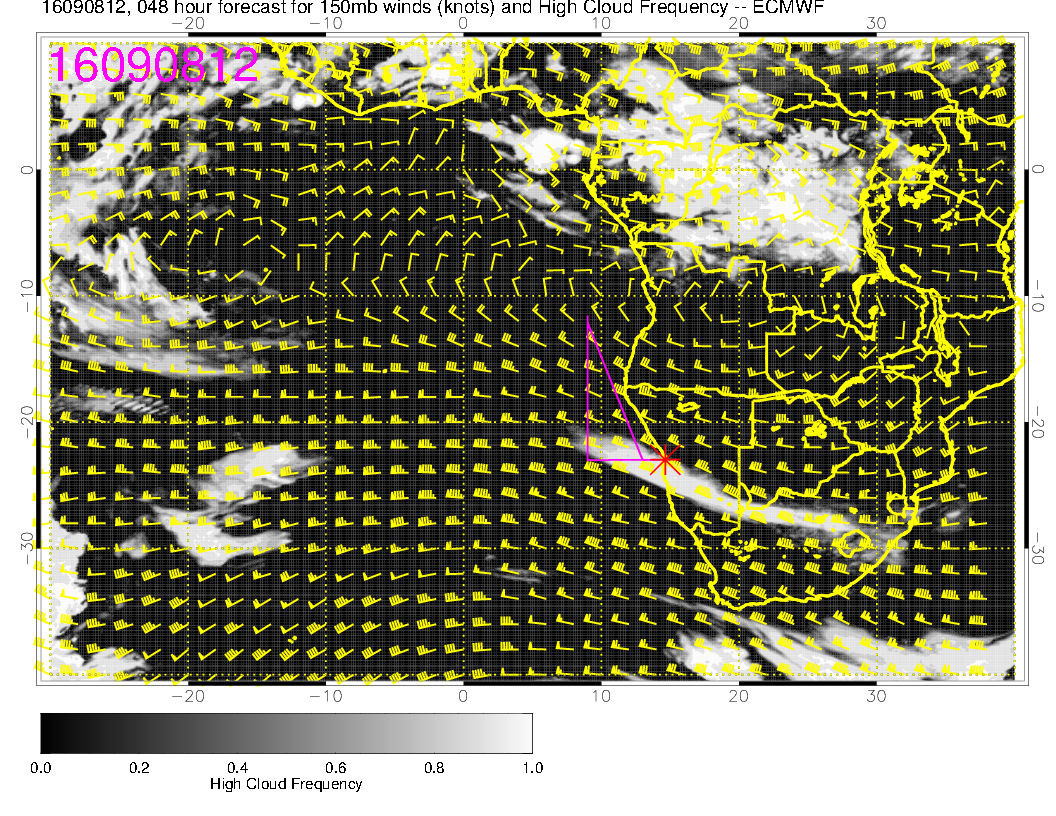 9/8 THU, 12Z
low
high
RF
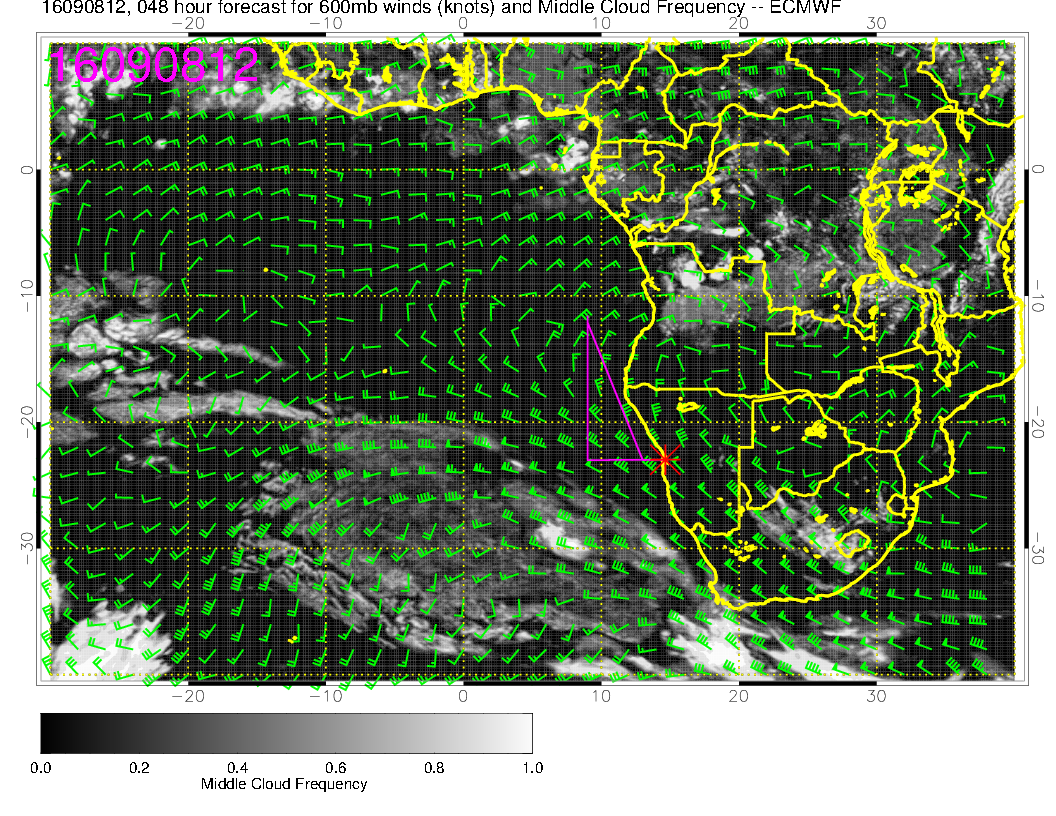 mid
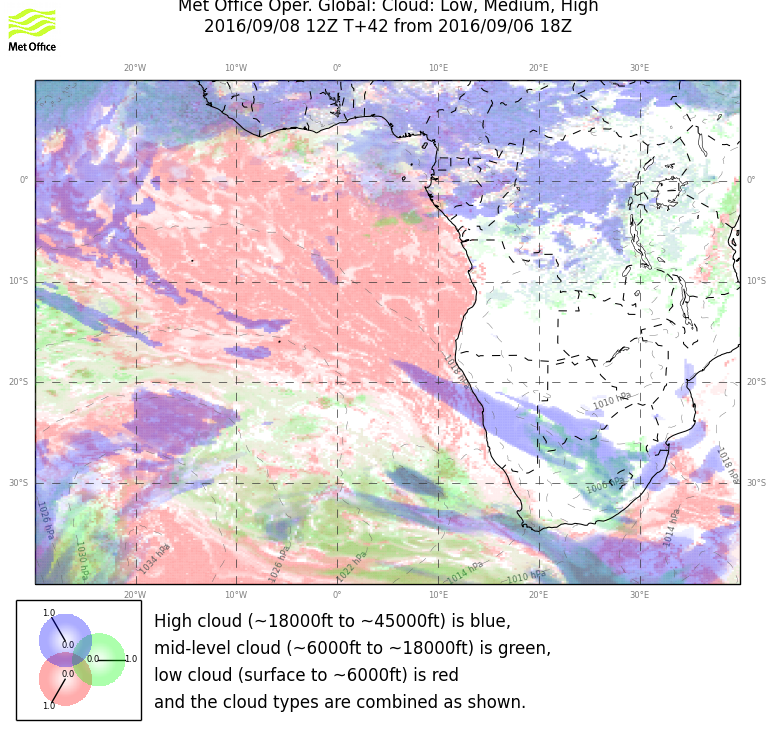 8
RF
9/8 THU, 9Z          15Z
                 11am – 5pm
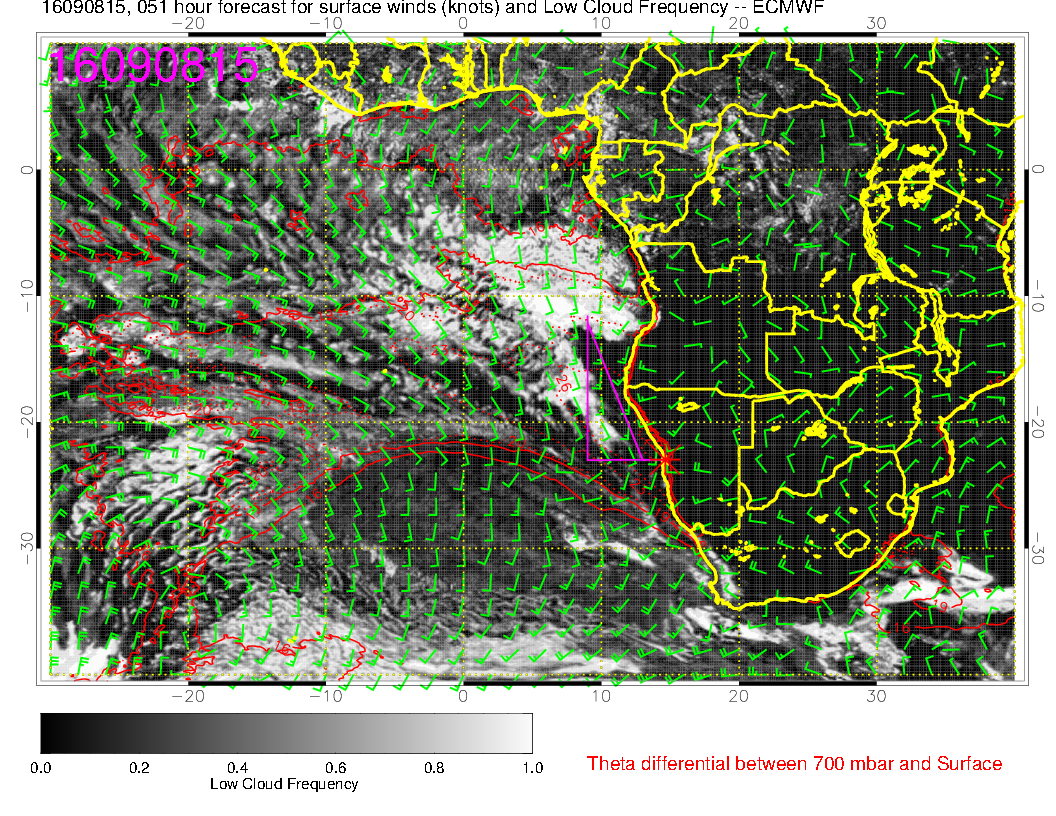 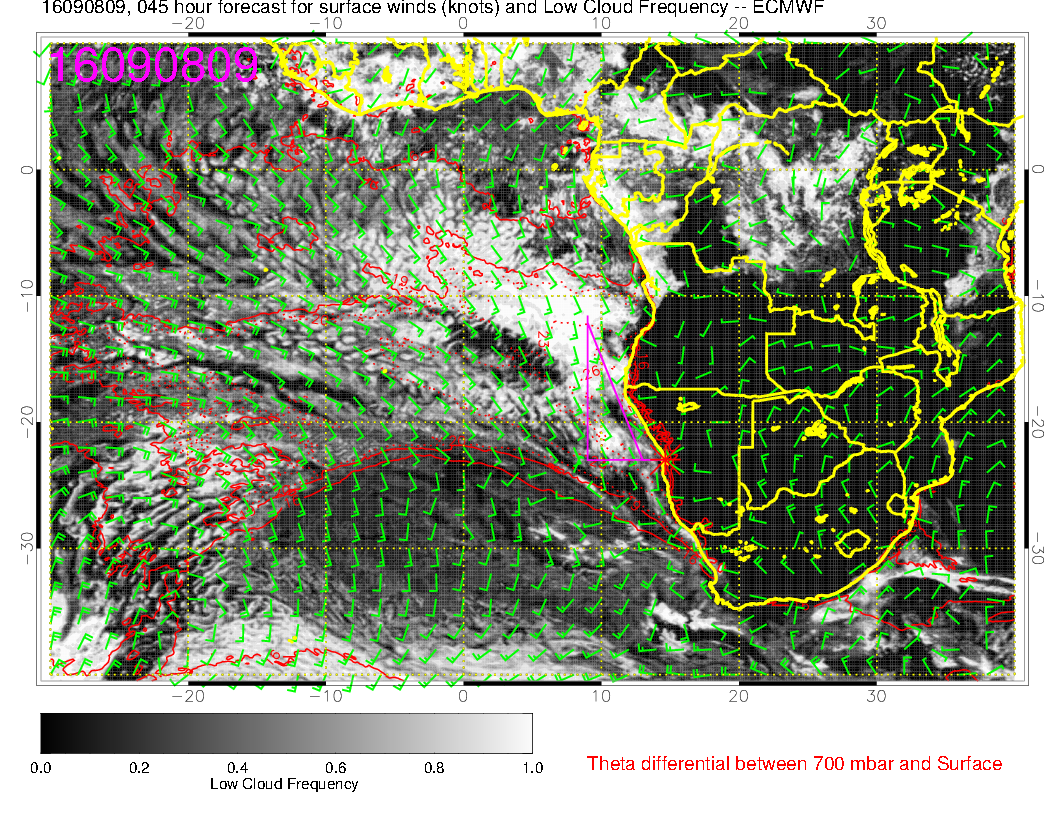 9
RF
9/8 THU, 9Z  15Z
high
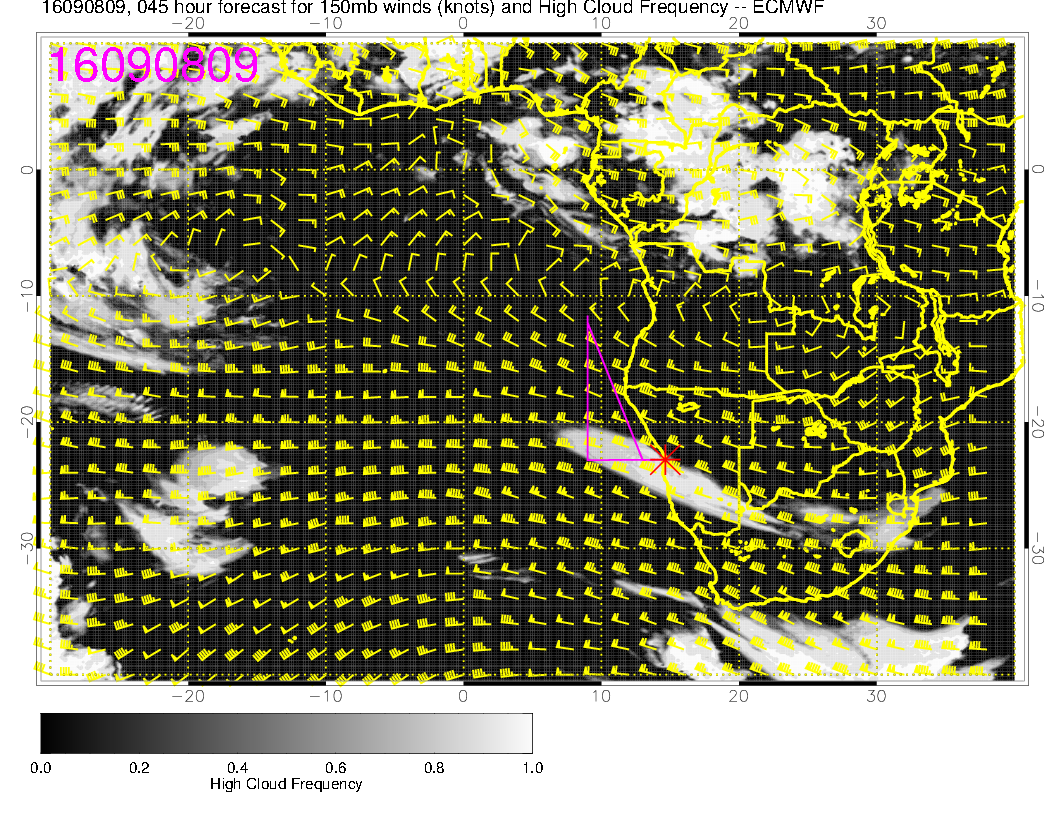 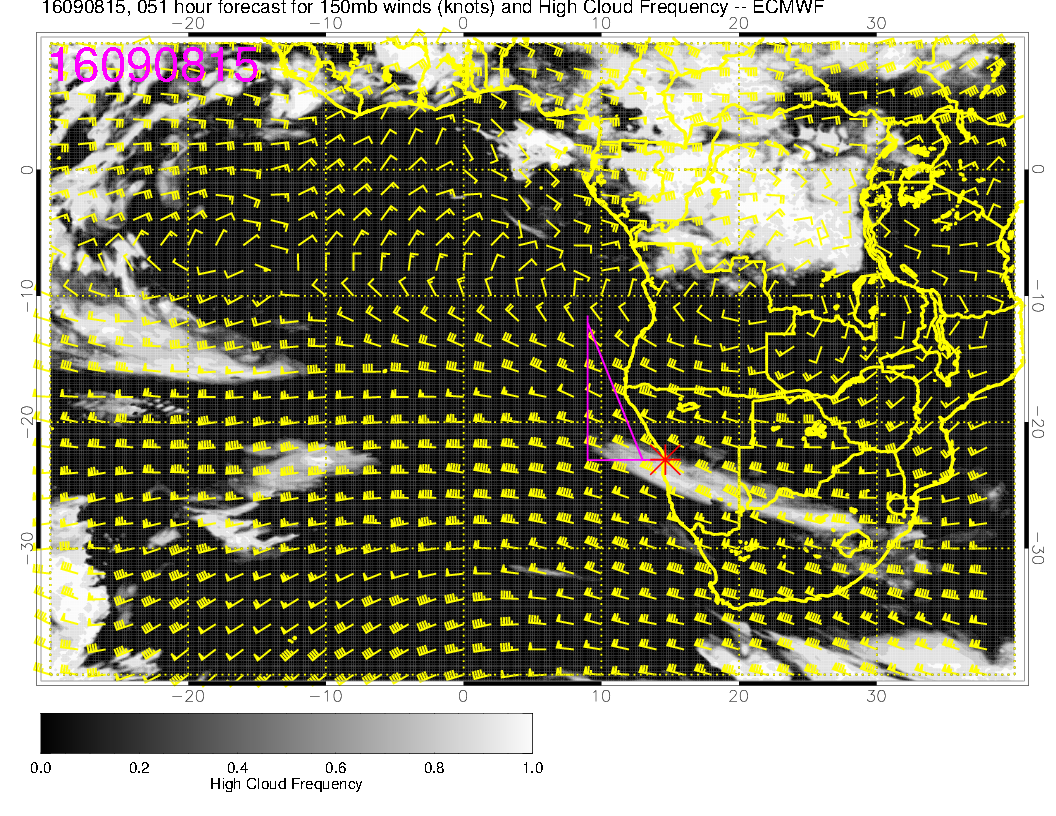 10
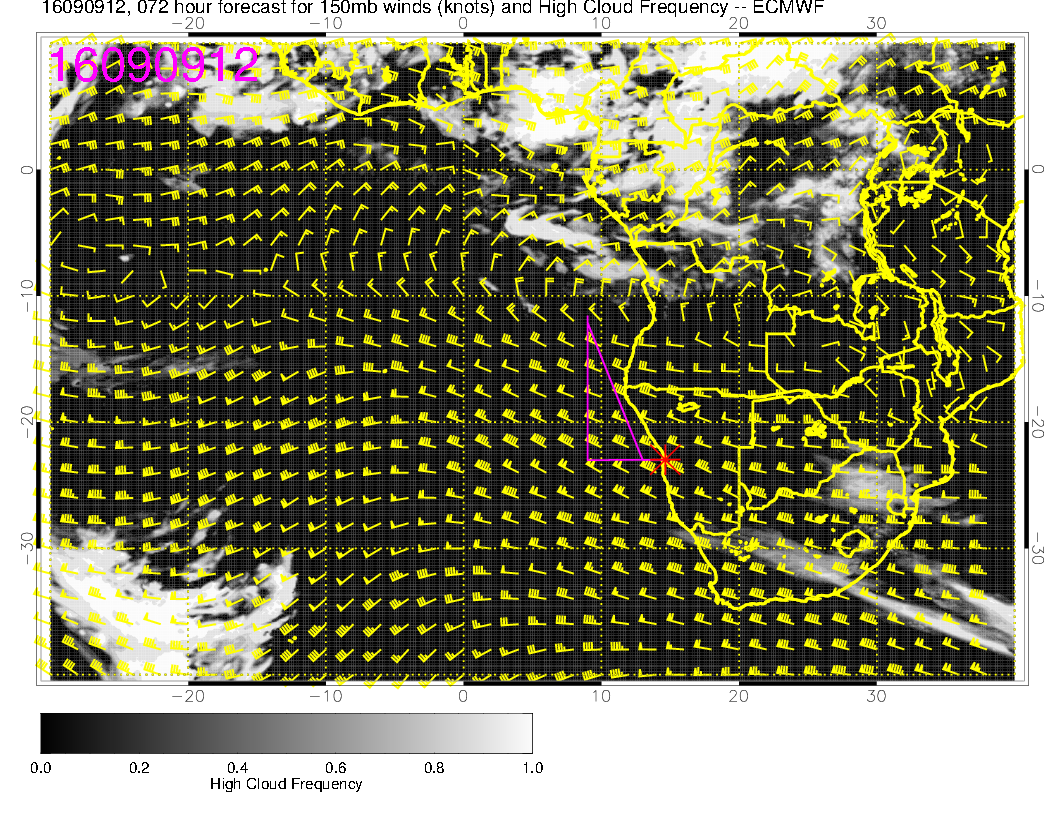 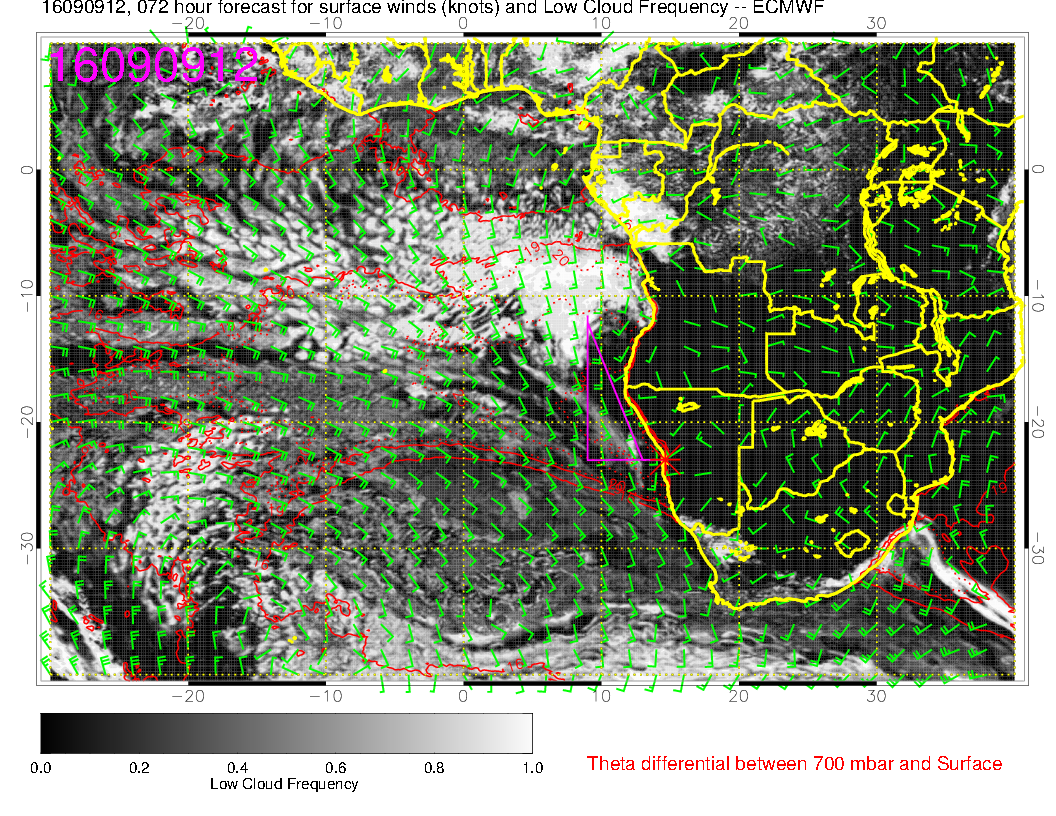 9/9 FRI, 12Z
low
high
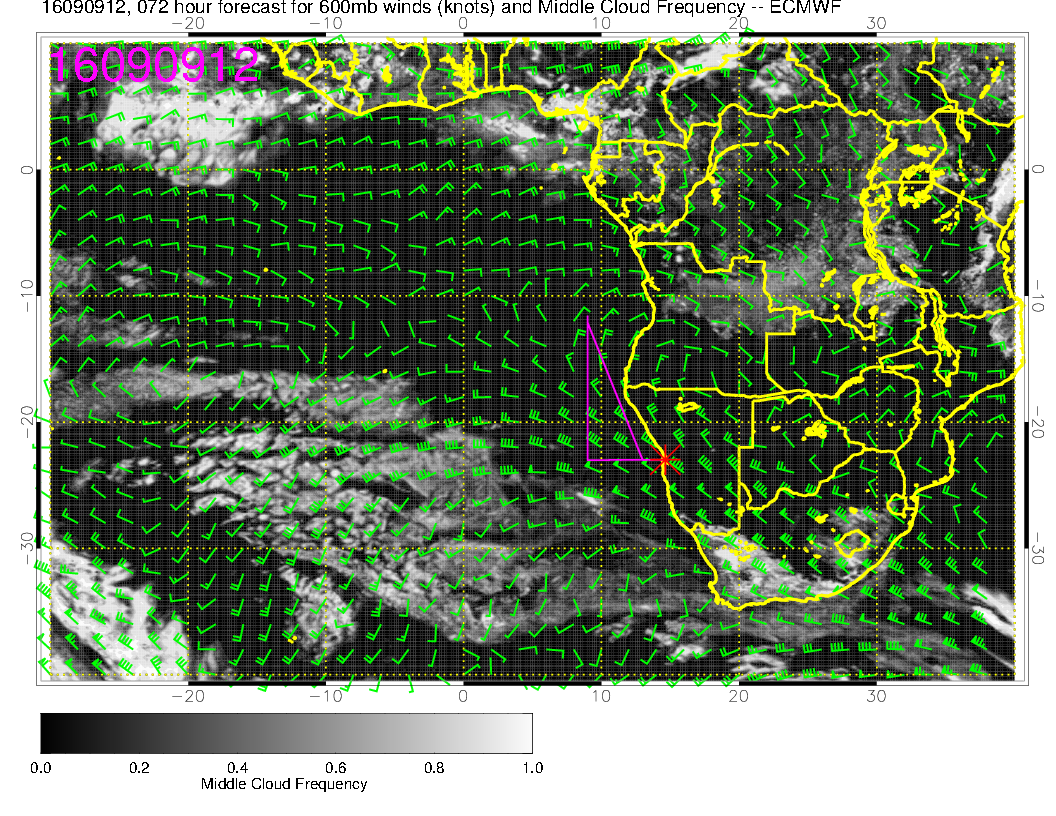 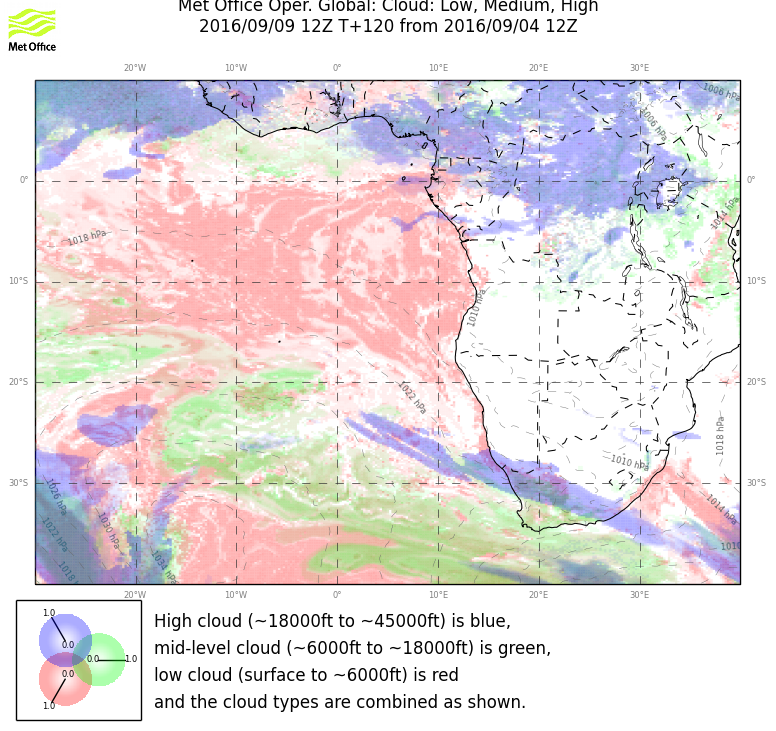 mid
11
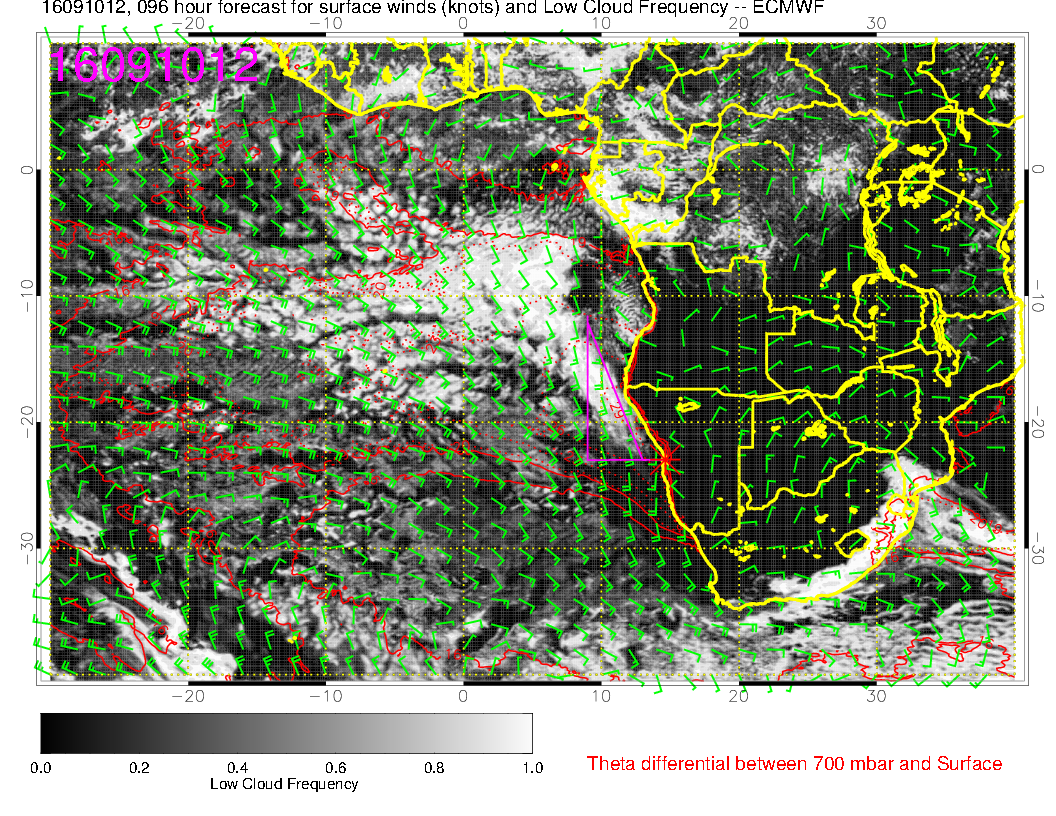 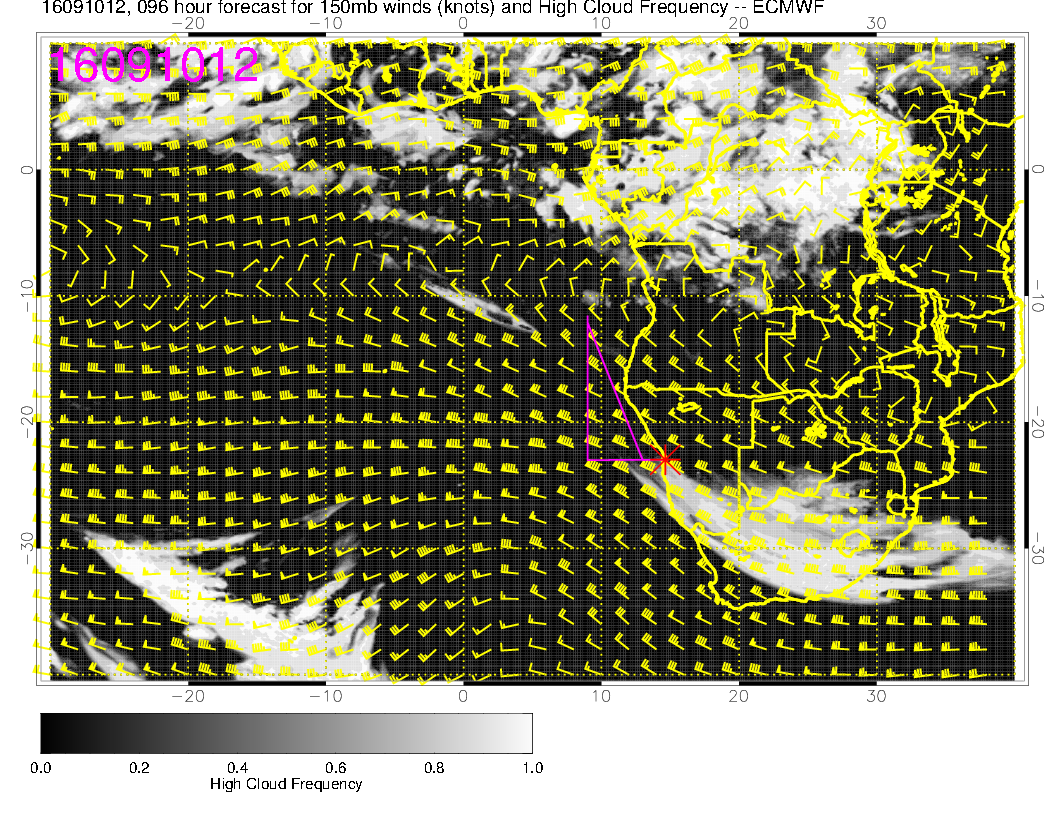 9/10 SAT, 12Z
low
high
TOF
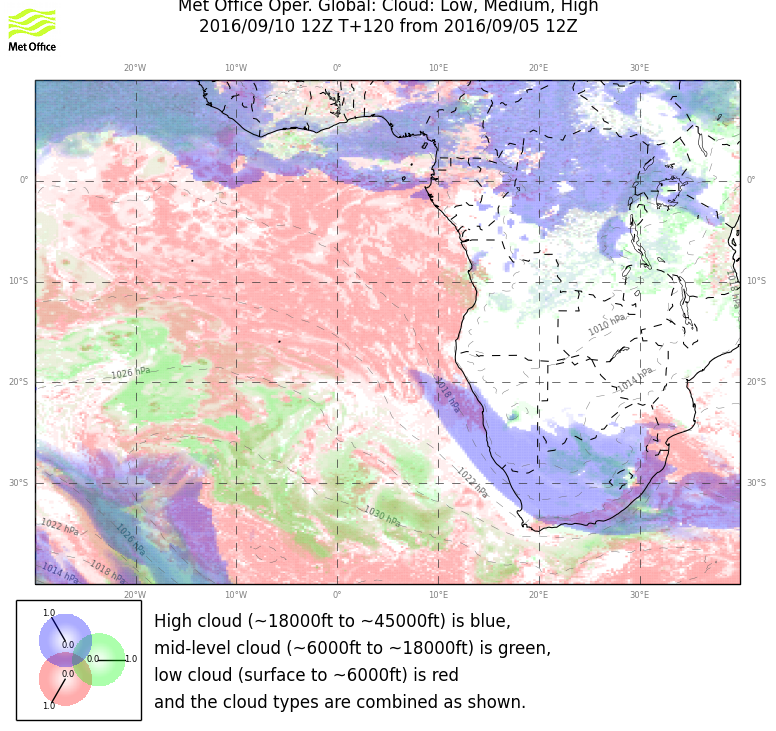 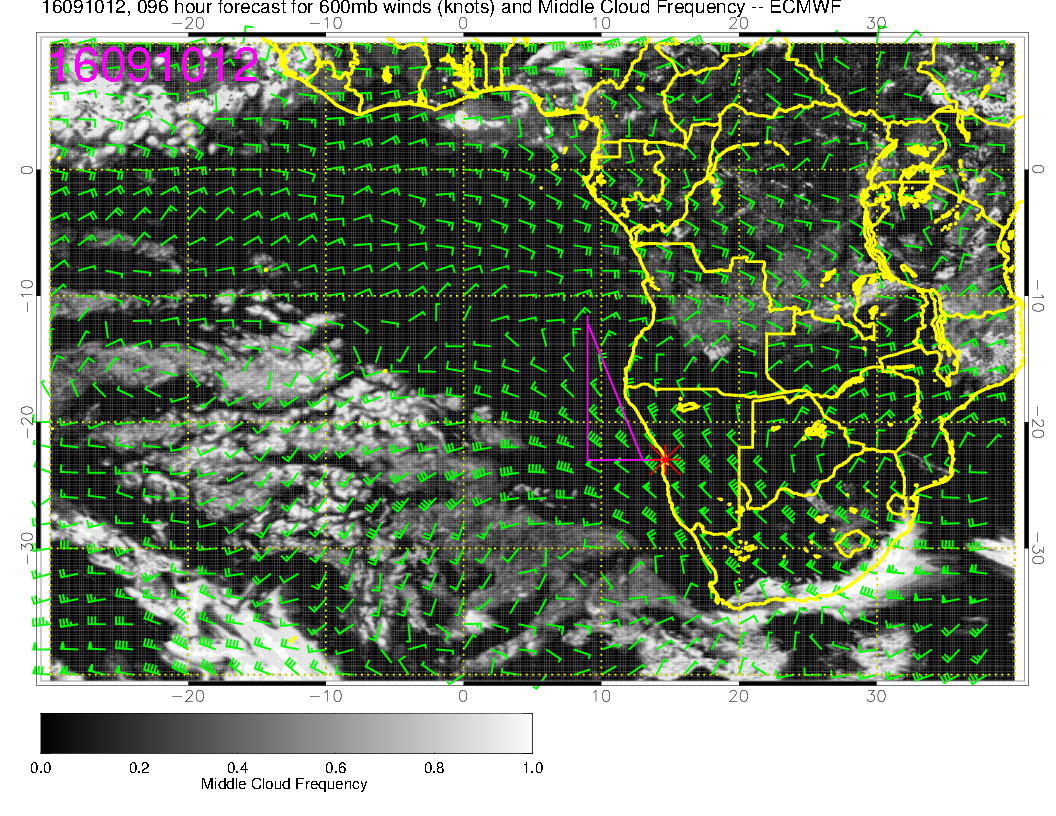 mid
12
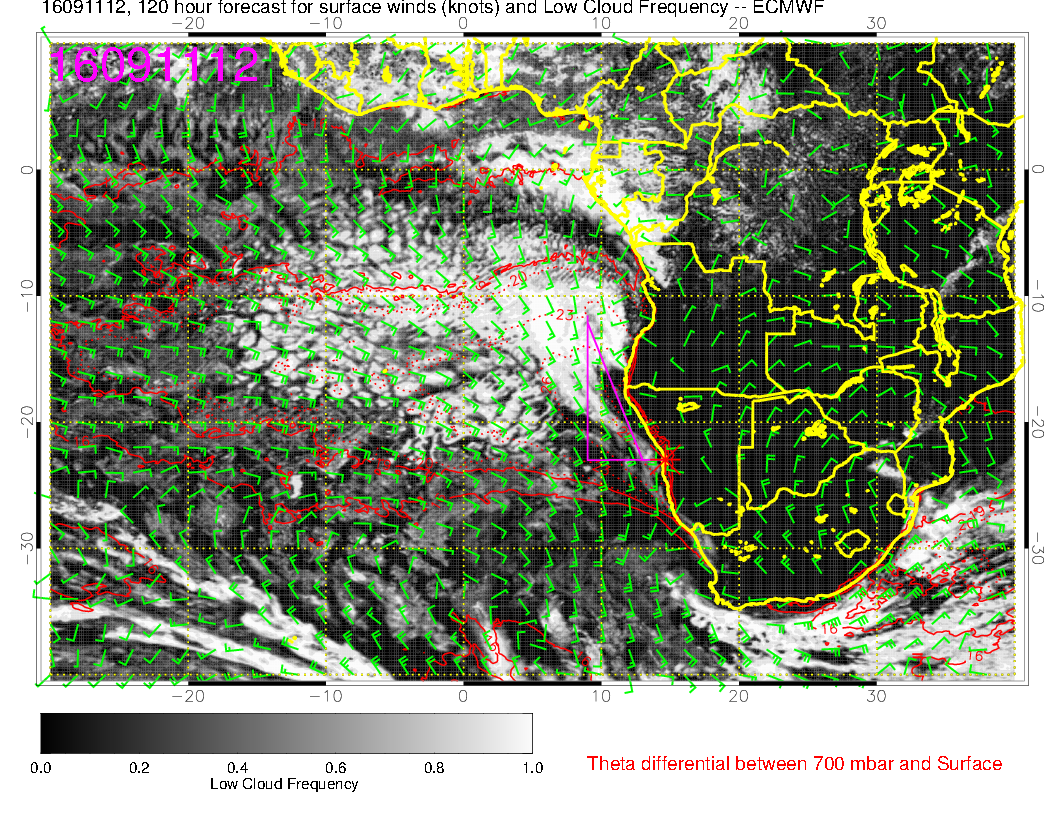 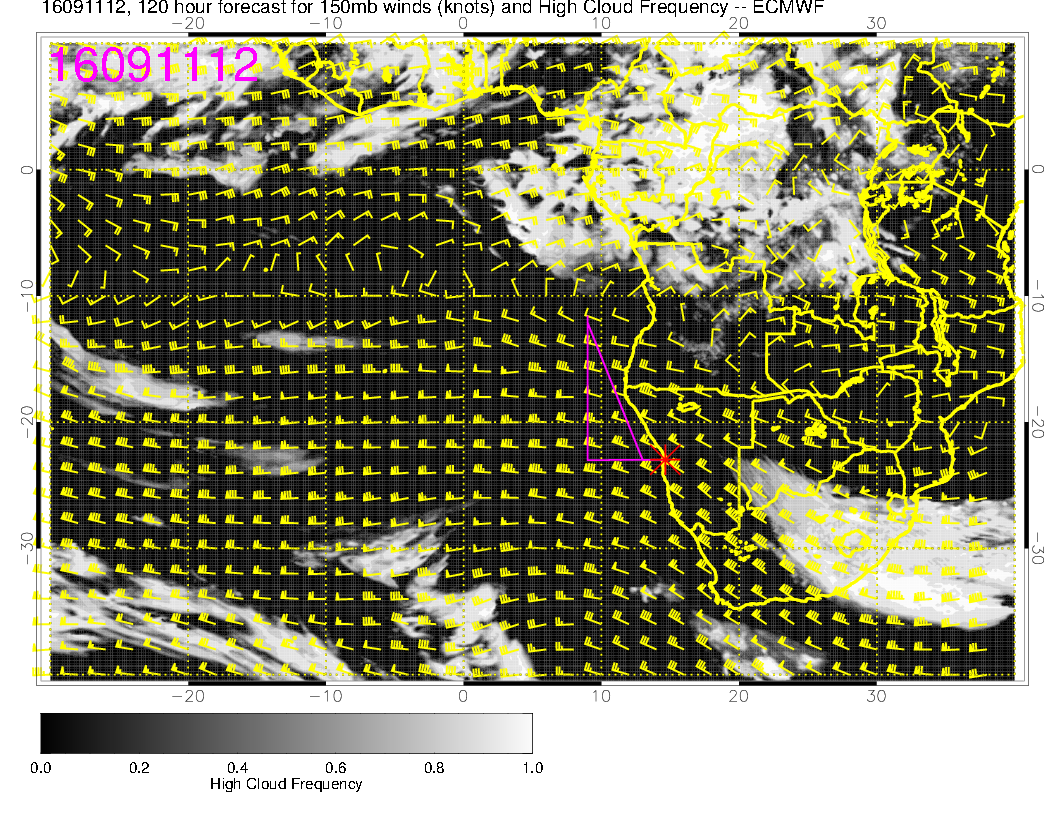 low
9/11 SUN, 12Z
high
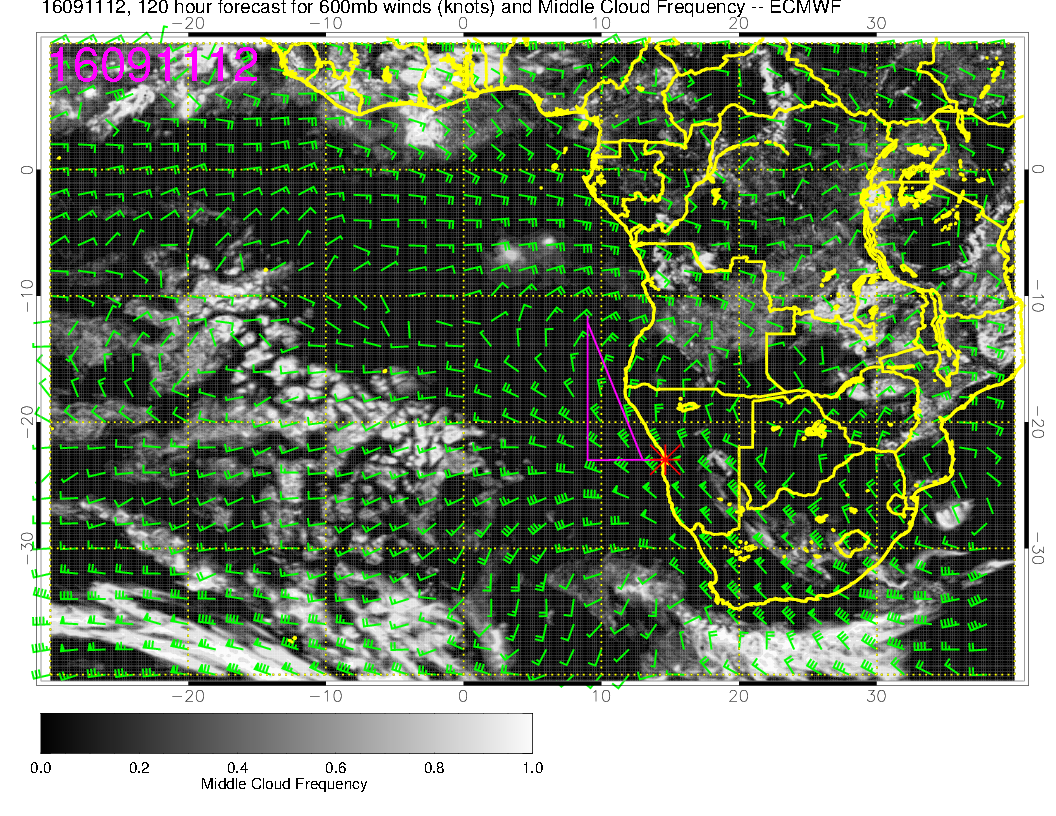 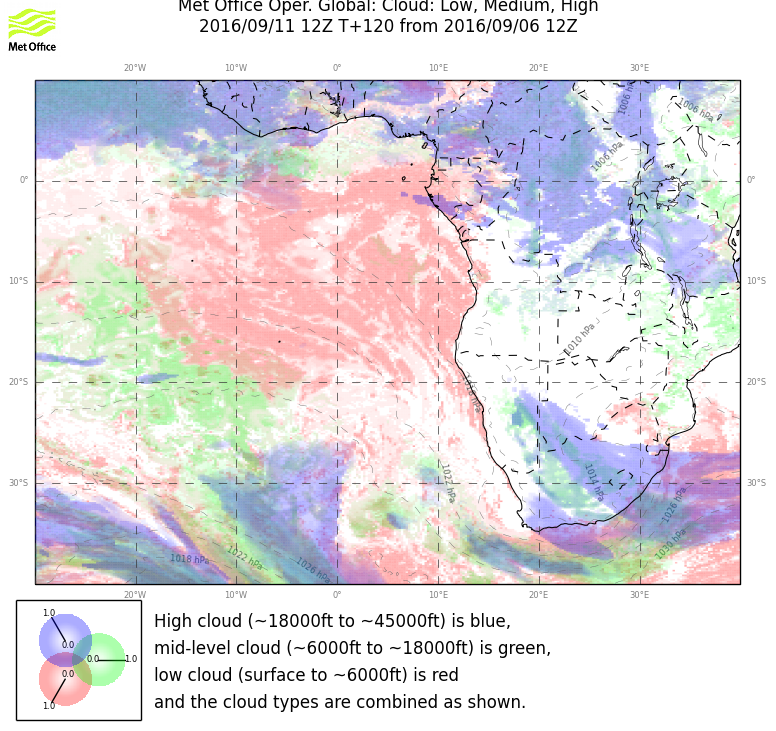 mid
13
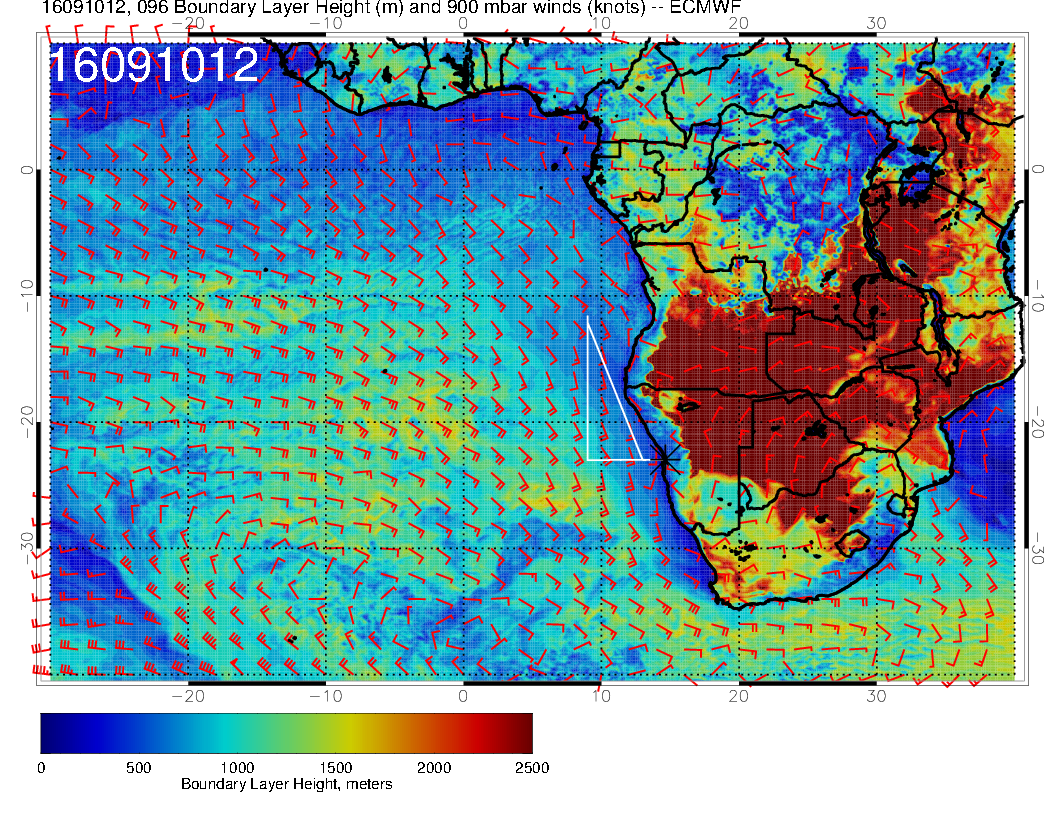 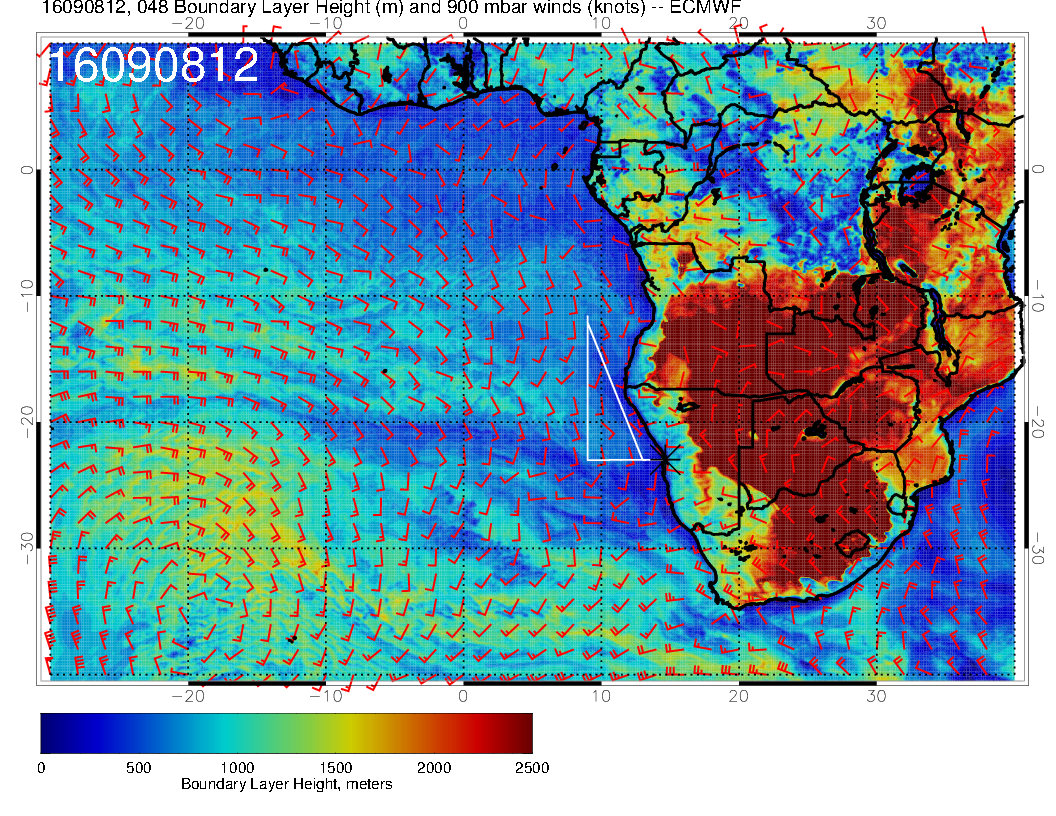 9/8 THU, 12Z
PBL
9/10 SAT, 12Z
RF
OF
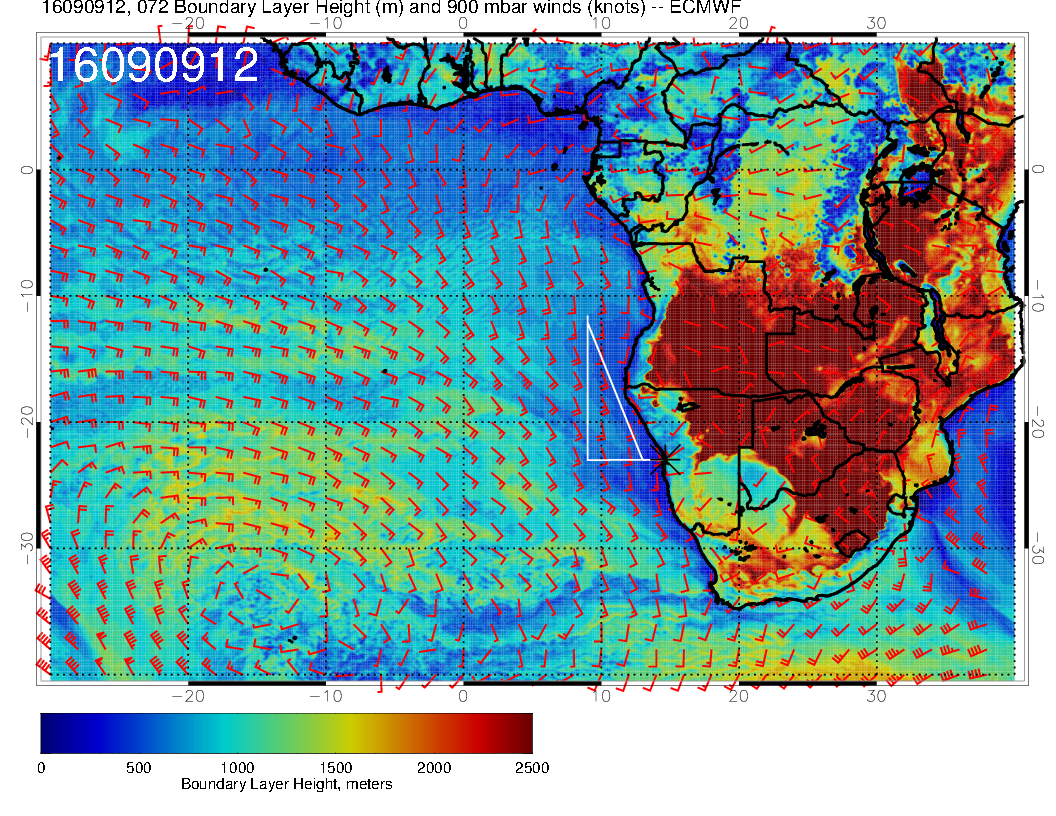 9/11 SUN, 12Z
9/9 FRI, 12Z
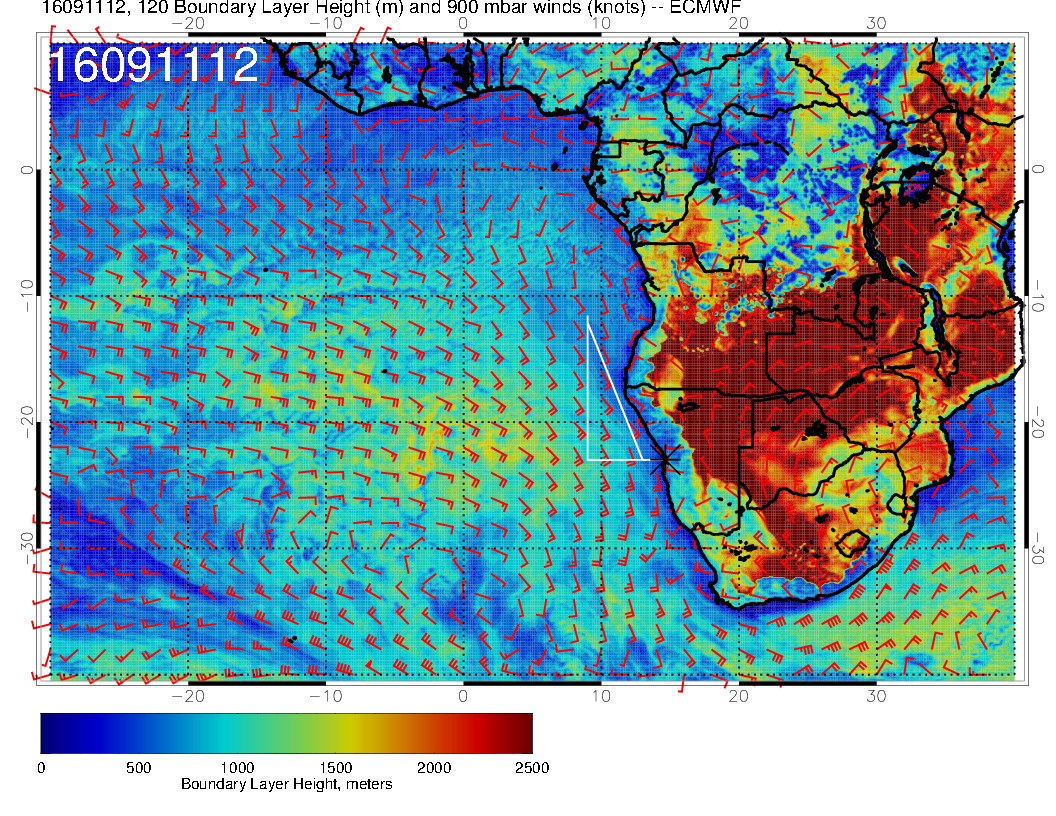 14
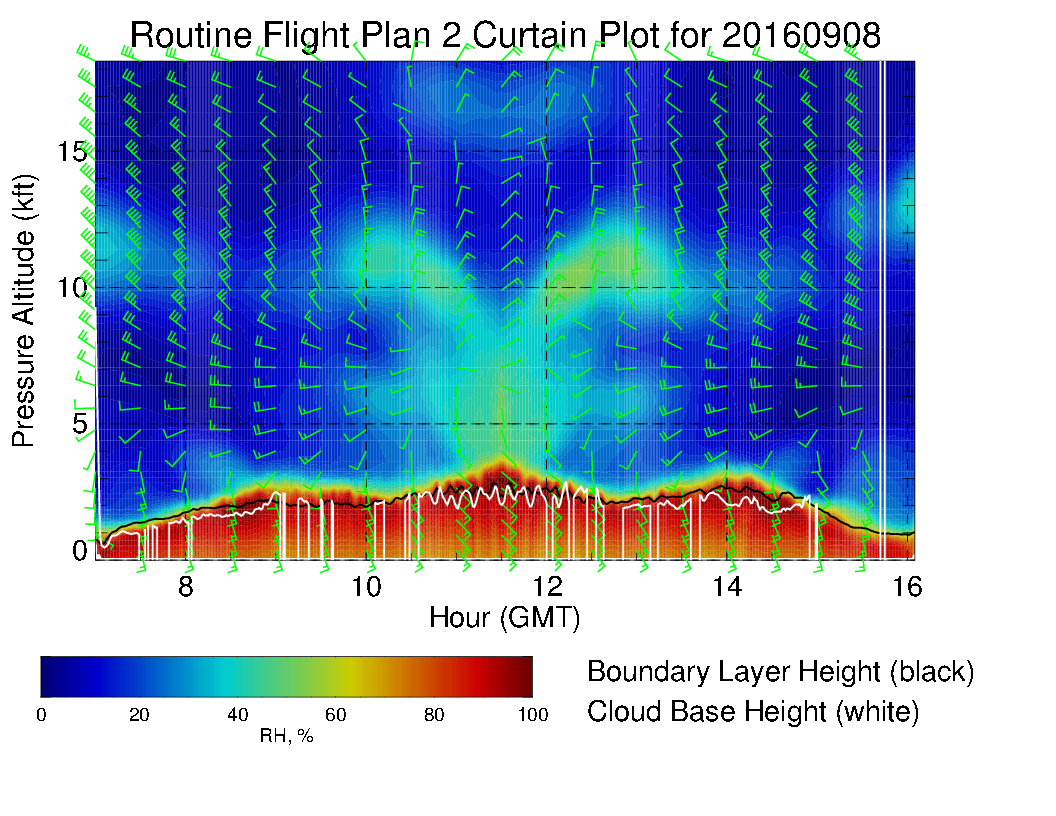 9/8 THU, 12Z
RF
15
Summary ThursdayRoutine Flight
Cirrus possibly to cover the first (1/3)  of the flight path.
No mid level clouds
Possible opening of the Sc deck  at the second half of the flight track, closing in the afternoon.
Increasing cloud base (& PBL) height along the RF track. 1 to 3 kft.
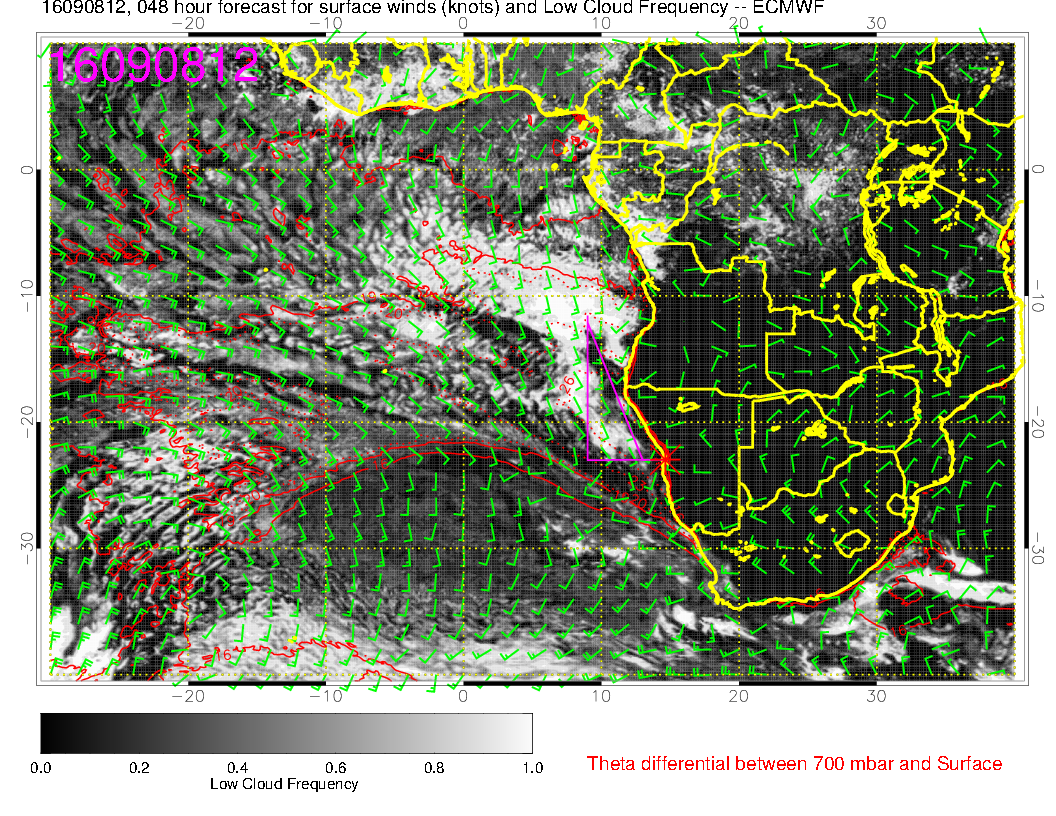 16
Summary Thursday
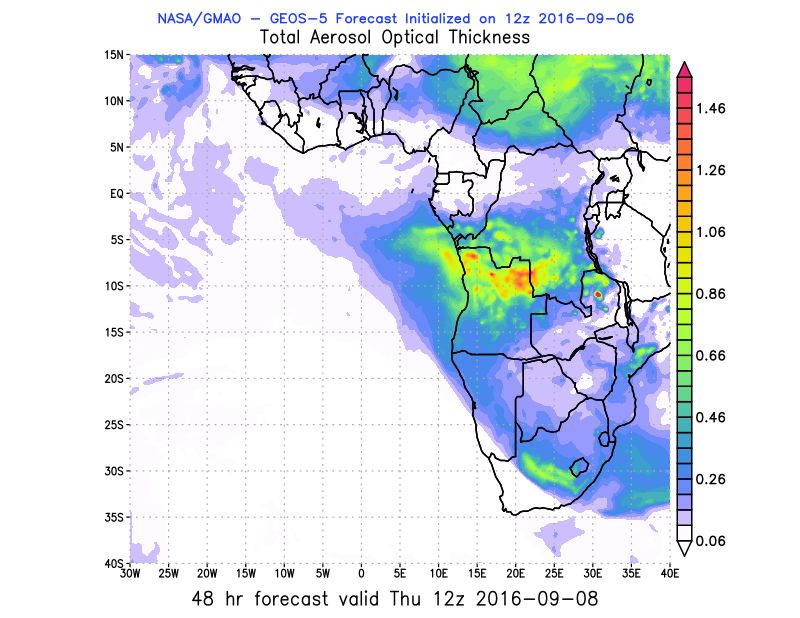 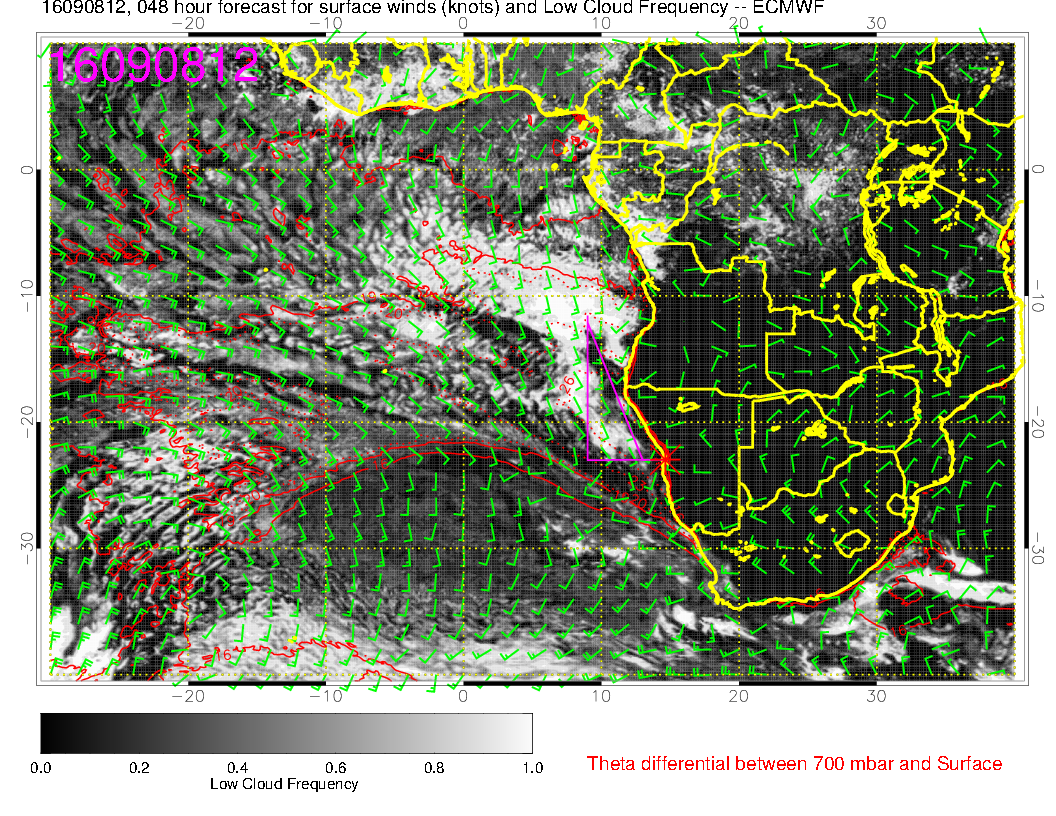 17
Summary SaturdayTarget Opt Flight, ER-2?
Broad patch of Cirrus over our region, but clear over the Sc field
No mid level clouds
Low cloud decks starts to be more consistent north of -20S (cold front)
PBL and Cloud base higher than on the other days,  1000 – 1500 m
70 hPa seem OK to fly the ER-2, maximum winds below 25 knots
SUNDAY: No Ci, Sc north of 20S (less ‘close’ Sc than on Saturday) 120h fc!
Saturday better day in terms of ‘Sc’ but Sun good alternative
Models diverge in 700/600 hPa winds
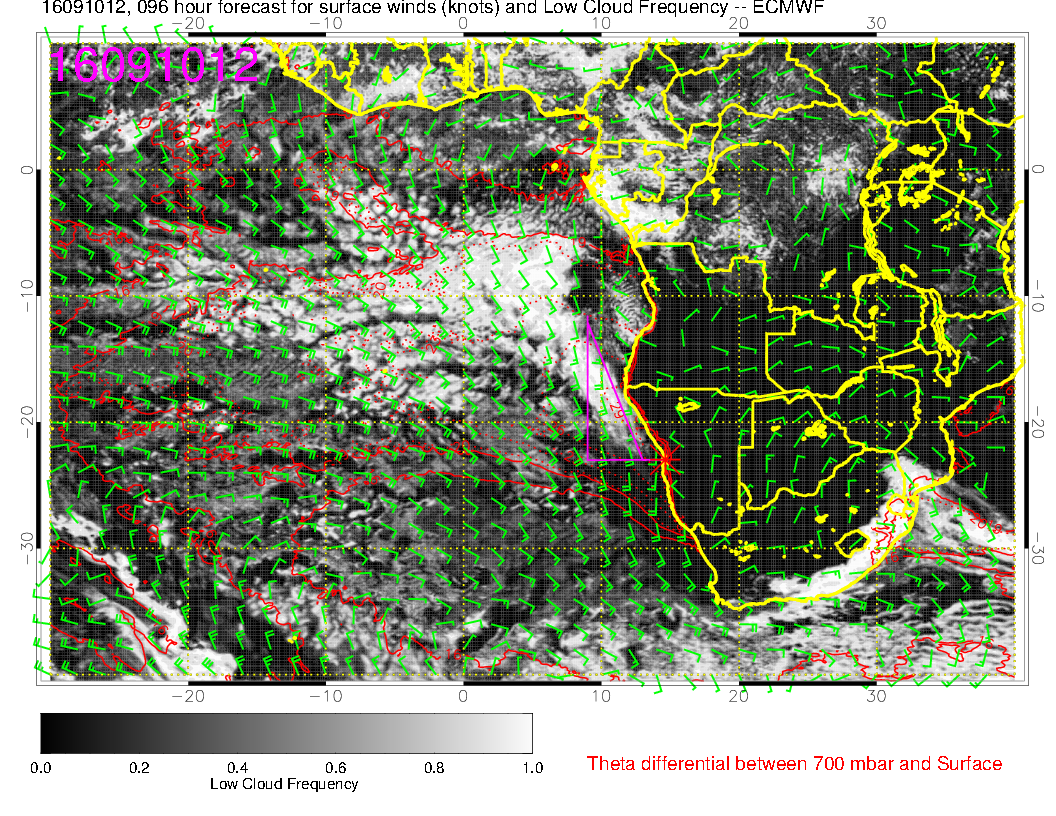 18
Summary Saturday
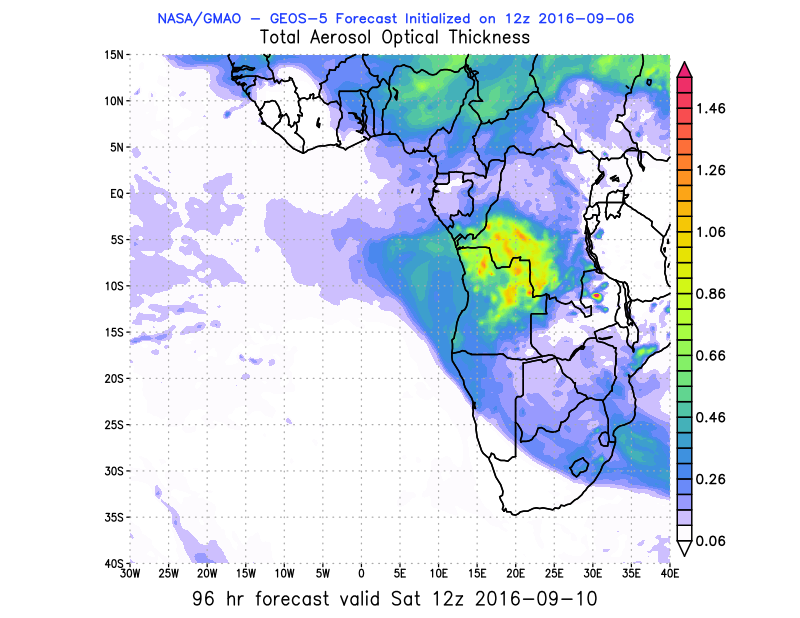 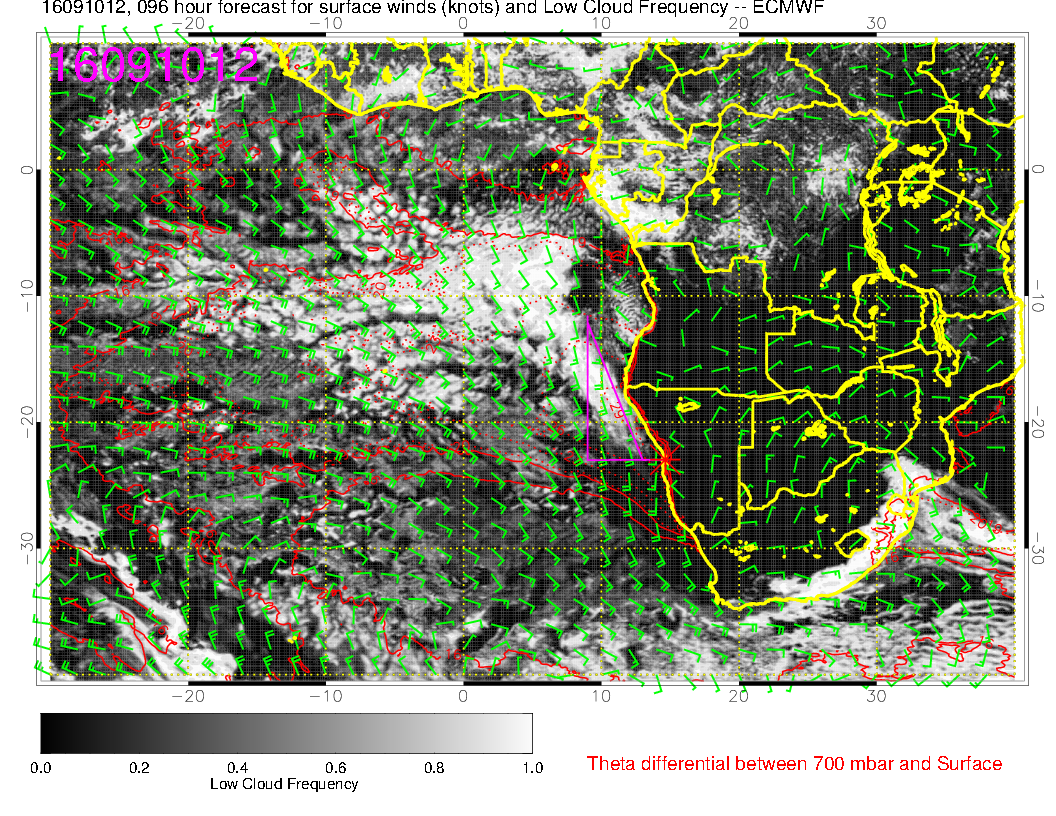 19